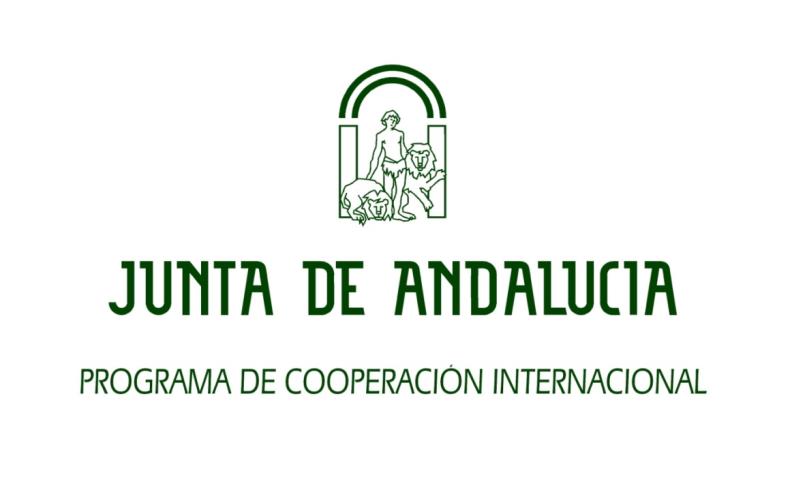 Proyecto EMERGIENDO CON EL SOL
Juan de la Casa
Grupo IDEA – Universidad de Jaén (España)
MARCO y OBJETIVO GENERAL
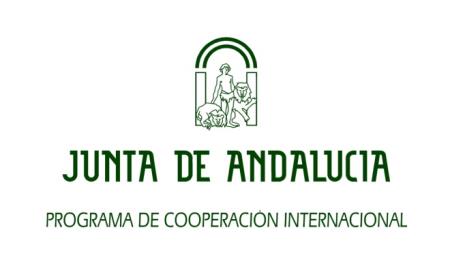 FOMENTAR LA GENERACIÓN, DIFUSIÓN y TRANSFERENCIA DE CONOCIMIENTOS Y TECNOLOGÍAS PARA ABORDAR PROBLEMAS 
CRÍTICOS DEL DESARROLLO HUMANO, SOCIAL Y ECONÓMICO
La generación de energía eléctrica convencional 
de manera sostenible y respetuosa con el medio ambiente
Líneas prioritarias 4 y 6:
Formación y capacitación de recursos humanos.
Protección y mejora de la calidad del medio ambiente y la conservación y el uso sostenible de los recursos naturales.
OBJETIVO ESPECÍFICO
Compartir apoyo científico-material y de transferencia de experiencias-conocimiento por parte de investigadores del UNIVERSIDAD DE JAÉN a la UNIVERSIDAD NACIONAL DE INGENIERÍA de LIMA (UNI) y más concretamente, a su CENTRO DE ENERGÍAS RENOVABLES con el propósito de REFORZAR SU CAPACIDAD TECNOLÓGICA, DOCENTE E INVESTIGADORA en el campo de la generación de energía eléctrica convencional en base a tecnología fotovoltaica.
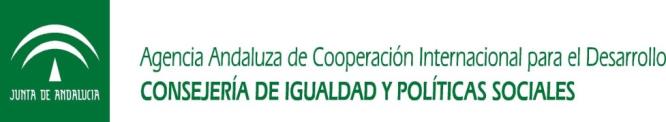 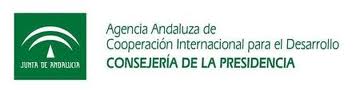 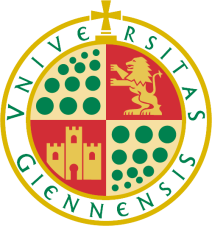 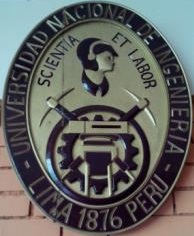 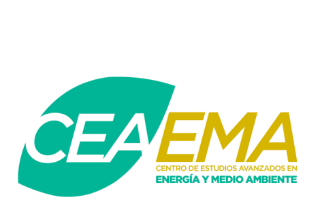 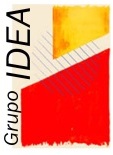 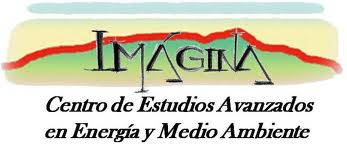 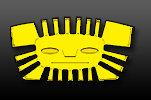 Presentación grupo IDEAInvestigación y Desarrollo en Energía SOLAR
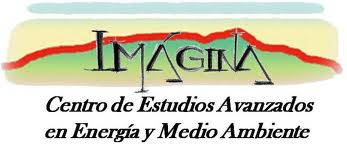 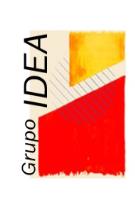 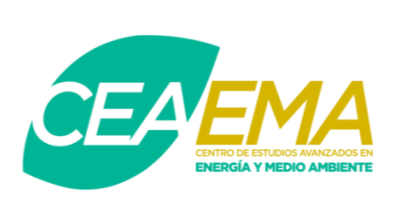 Grupo formado en 1989 al amparo del PAI.

Actualmente compuesto por más de 40 miembros 
(Universidad de Málaga y Universidad de Jaén)

Multidisciplinar: Profesores de diferentes áreas de conocimiento, personal contratado con cargo a proyectos y becarios de investigación. 

Relación con otros centros de investigación nacionales y extranjeros.
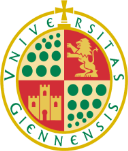 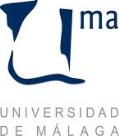 4
Grupo IDEALíneas de trabajo e investigación
INGENIERÍA DE LOS SISTEMAS FOTOVOLTAICOS.
Proyectos de investigación (Europeos, Plan nacional, etc,…relacionados con):
Generación de energía convencional con tecnología FV.
Módulos FV de capa delgada.
Concentración FV.
Tecnología FV aplicada a la edificación sostenible.
Contratos de transferencia de tecnología:
Caracterización eléctrica de componentes (laboratorio en UMA y UJA)
Monitorización de Instalaciones FV.
Control de calidad y Auditoría de sistemas FV.
Ingeniería, asesoría, etc…
Cooperación científica para el desarrollo y transferencia: 
Bolivia, Brasil, Argentina, Guatemala, El Salvador, Panamá, Uruguay,…
5
Grupo IDEAExperiencias previas en cooperación y transferencia
Altiplano Boliviano (AECID-UE) Liderado por el IES-UPM
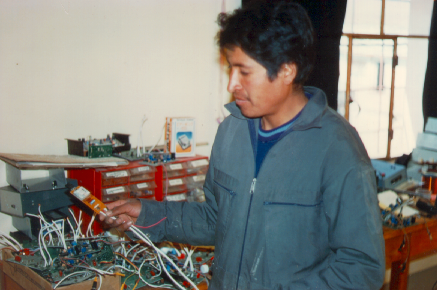 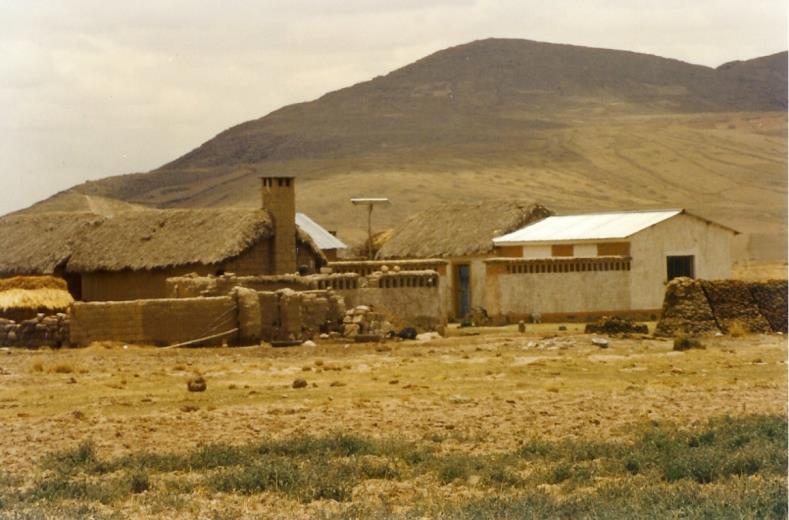 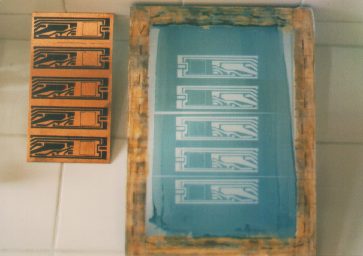 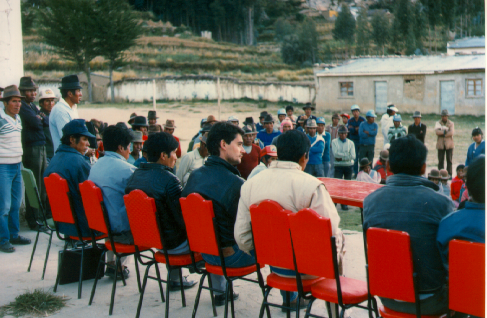 Grupo IDEAExperiencias previas en cooperación y transferencia
Amazonas – BRASIL - Universidad de Sao Paulo
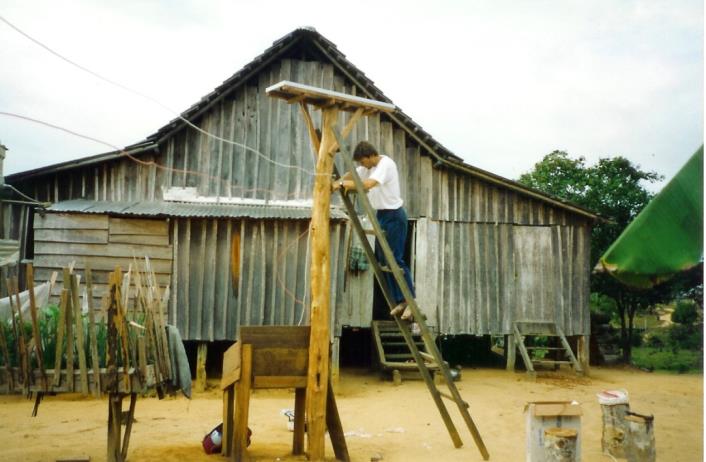 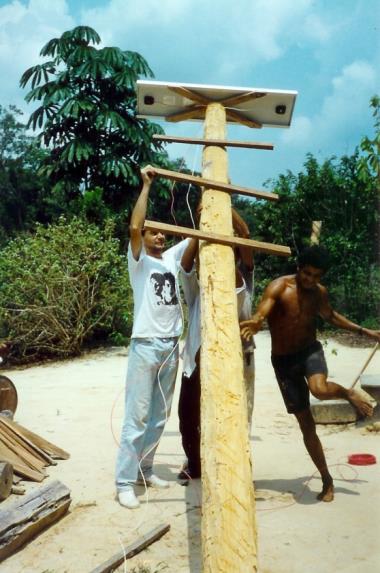 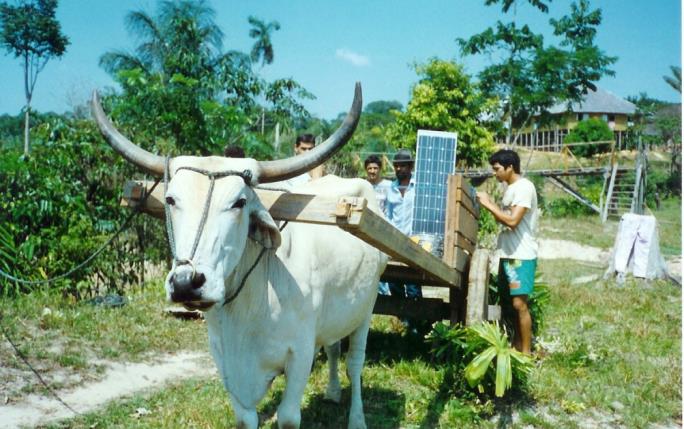 Grupo IDEAExperiencias previas en cooperación y transferencia
Universidad del Valle de Guatemala 
(Consejería de Presidencia. Junta de Andalucía)
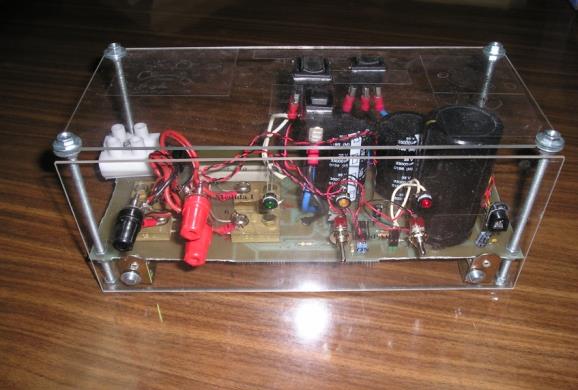 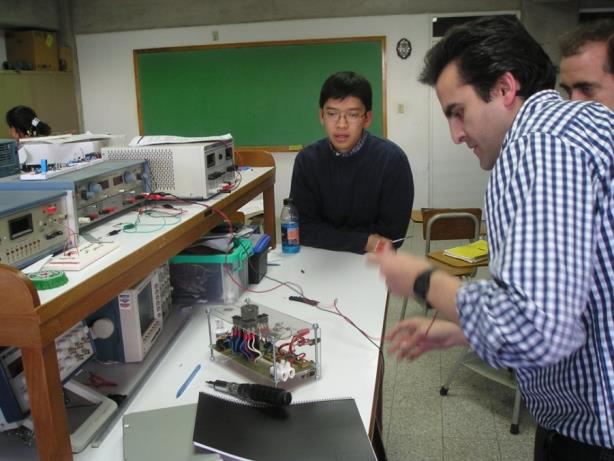 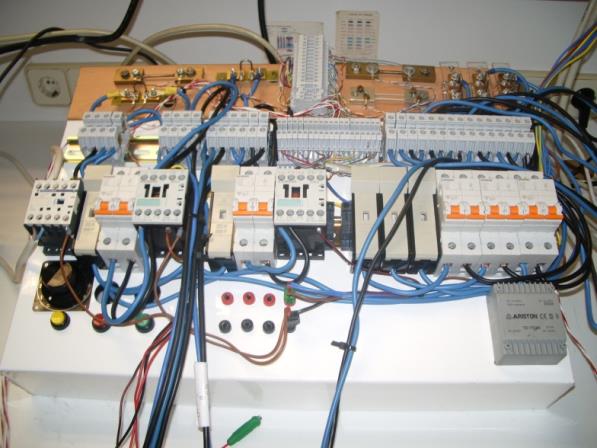 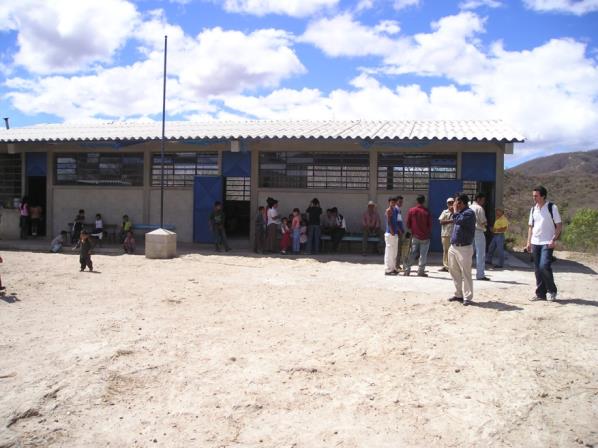 Grupo IDEAExperiencias previas en cooperación y transferencia
Universidad Politécnica de El Salvador (UPES)
(Consejería de Presidencia. Junta de Andalucía)
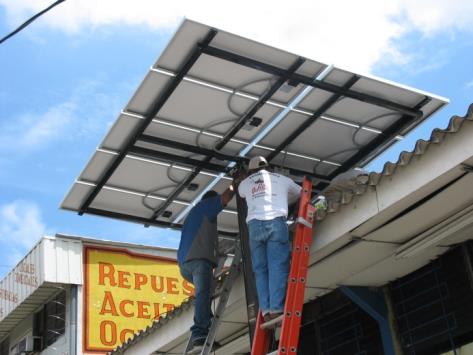 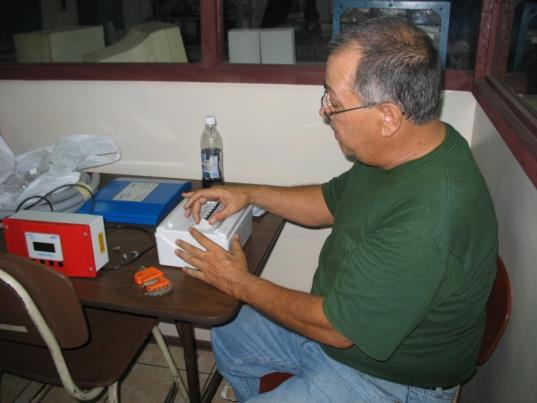 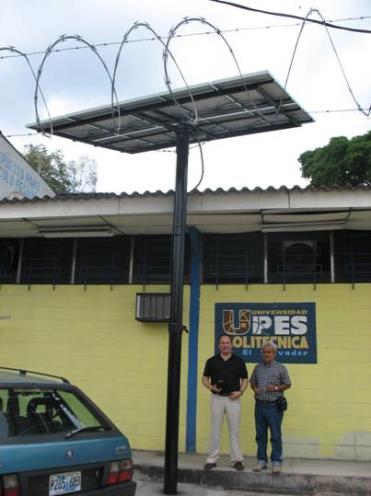 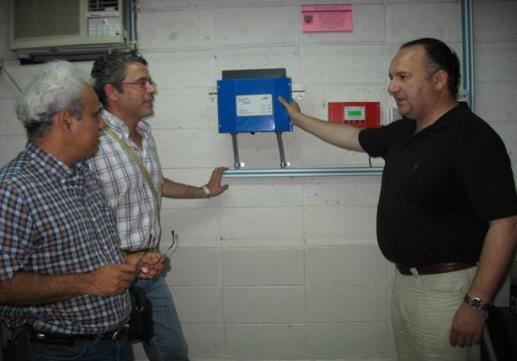 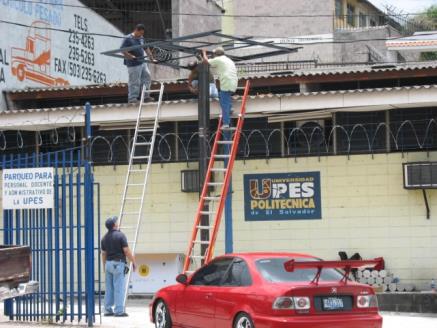 Grupo IDEAExperiencias previas en cooperación y transferencia
Universidad Politécnica de El Salvador (UPES)
(Consejería de Presidencia. Junta de Andalucía)
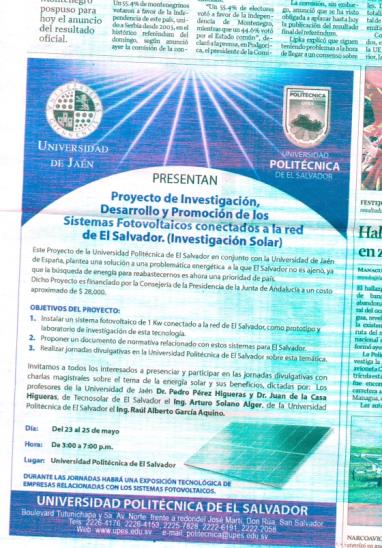 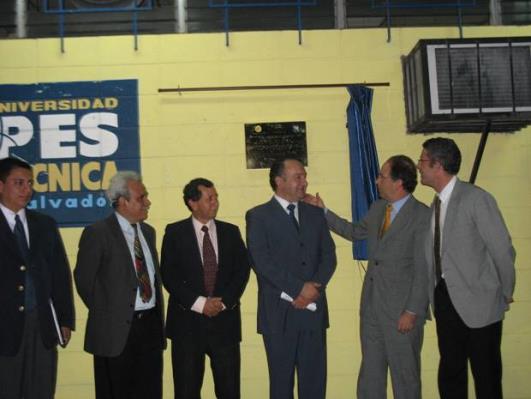 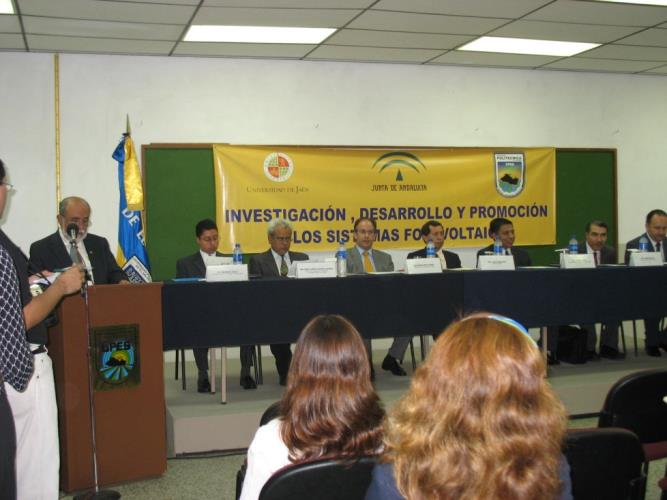 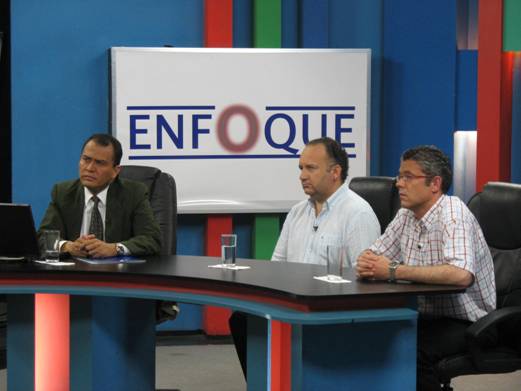 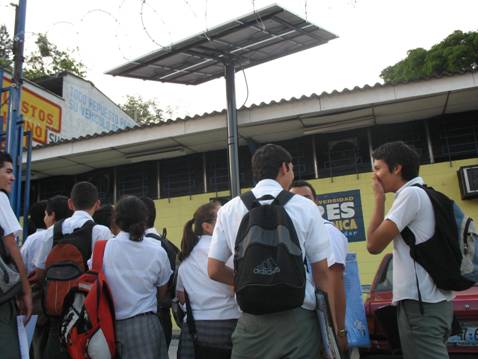 Grupo IDEAExperiencias previas en cooperación y transferencia
Universidad Tecnológica de Panamá (UTP)
(Agencia Española de Cooperación Internacional)
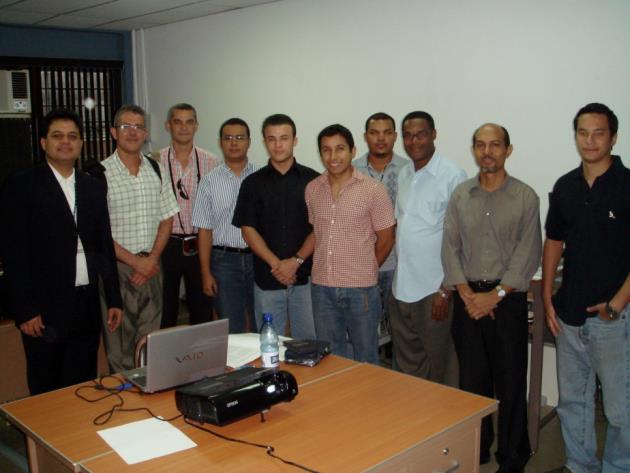 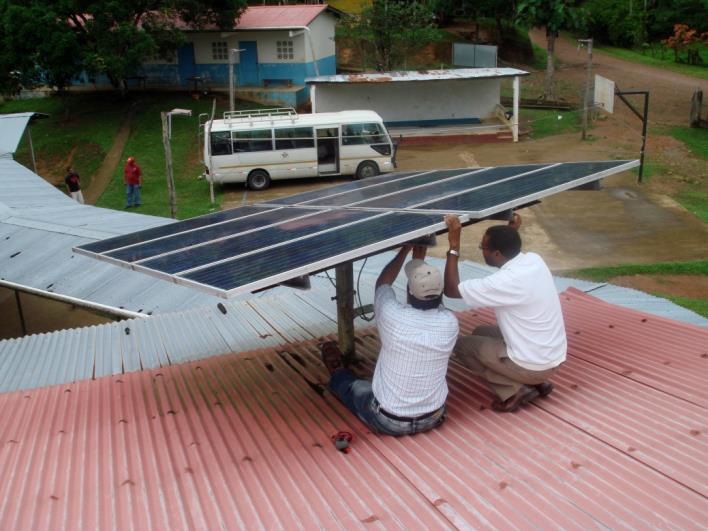 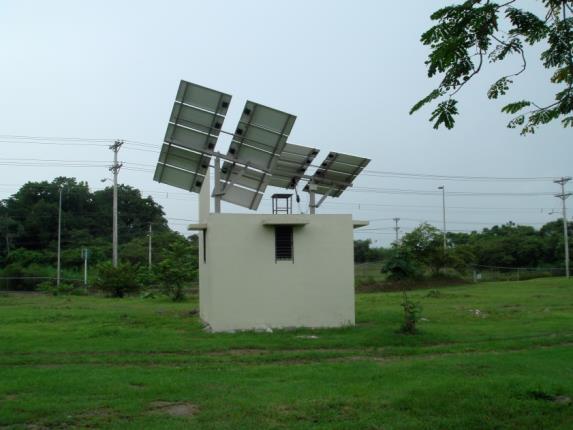 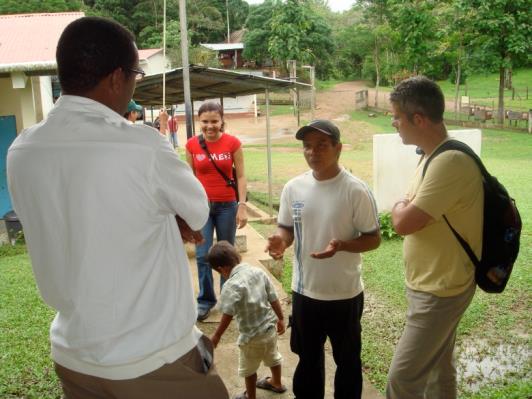 Grupo IDEA – Grupo Energías Renovables (GER)Experiencias previas en cooperación científica y transferencia
Universidad Nacional del Nordeste (UNNE) Argentina.
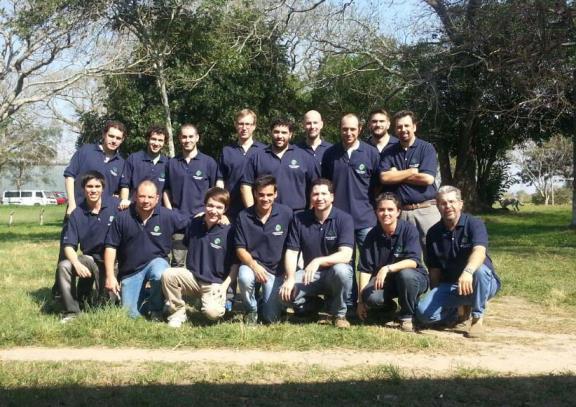 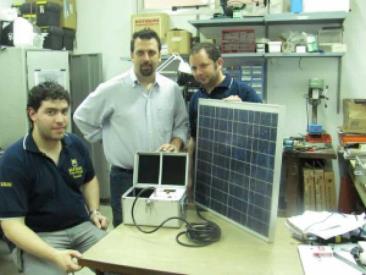 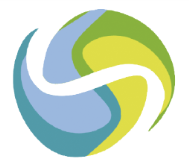 Formación de postgrado.
Desarrollo de prototipos electrónicos de OPEN-HARDWARE OPEN-SOFTWARE orientados a la docencia e investigación en tecnología FV.
http://www.diariochaco.com/noticia/la-unne-y-una-universidad-espanola-disenan-equipo-para-evaluar-el-funcionamiento-de-paneles
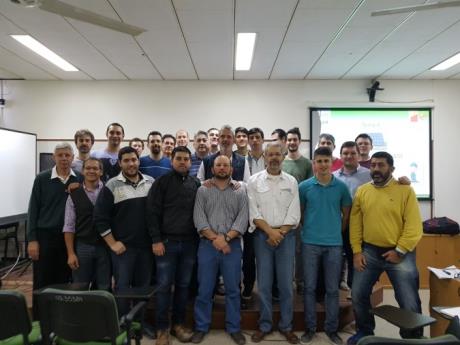 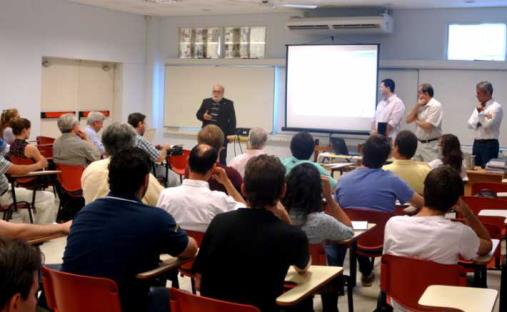 Noviembre 2014
Mayo 2017
Universidad Nacional de INGENIERÍA (UNI) 
Centro de Energías Renovables (CER)
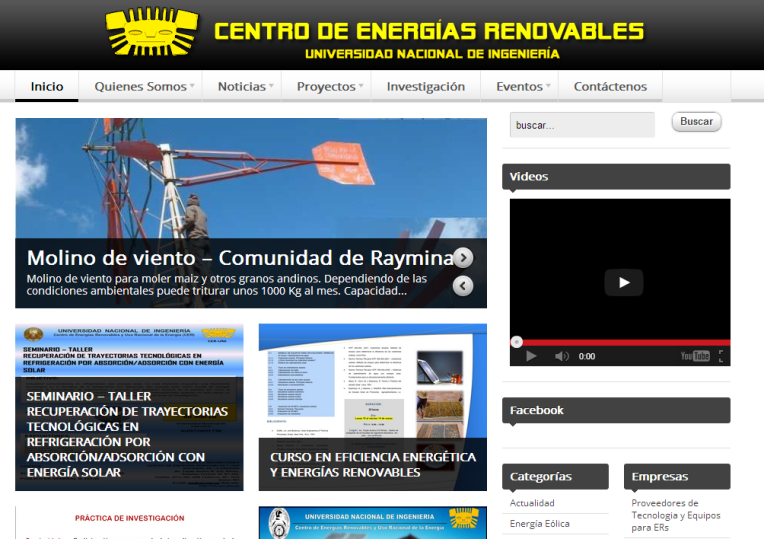 UNI de Lima
Fundada en 1876.
12 mil estudiantes.
11 facultades.
Referente en el país.
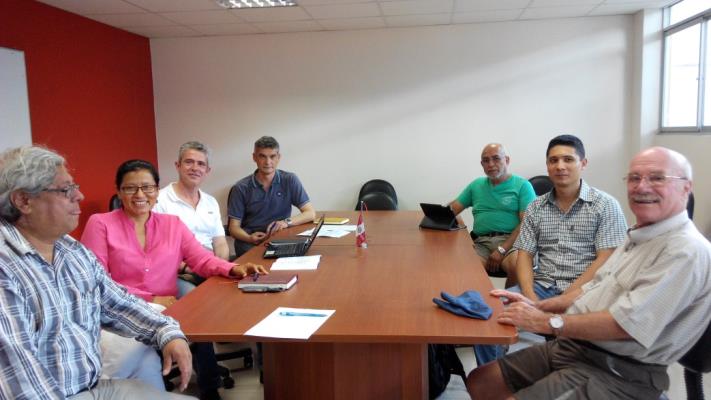 http://cer.uni.edu.pe
Fundado en 1980.
Dr. Horn trabajando en EERR desde mediados década 70.
Colaboraciones previas 
CER-UNI y Grupo IDEA-UJA
Redes Iberoamericanas financiadas por el programa Ciencia y Tecnología para el Desarrollo (CYTED) directamente relacionadas con la tecnología FV:

Electrificación Rural (RIER) 1998-2002
Aplicaciones Sustentables de la Energía Fotovoltaica (RIASEF) 2002-2005
Transferencia Tecnológica en Energías Renovables (RITTAER) 2004-2007
Acción de Coordinación del área de Energía del CYTED (2008 – 2010):
“DESARROLLO  Y DIFUSIÓN DE LA GENERACIÓN DISTRIBUIDA CON SISTEMAS FOTOVOLTAICOS CONECTADOS A LA RED”.
Oportunidades y Sinergias  
Alineación con las políticas del país y resto de actores cuando se formuló el proyecto
En el periodo 2002 - 2012:

El crecimiento interanual del Producto Interior Bruto (PIB) del Perú ha oscilado entre un 8,8% y un 6,9%.
Para el mismo período, la demanda máxima de potencia eléctrica ha pasado de 2.700 a 4.800 MW.
Durante 2012, el Organismo Supervisor Peruano de la Inversión en Energía y Minería (OSINERGMIN) ha auspiciado la instalación de algo más de 80 MW de potencia fotovoltaica (Arequipa y Tacna) + 16 MW para finales de 2014. Este valor se ha incrementado durante el periodo 2014-2018.
 Empresas extranjeras utilizando modelos “colonialistas” de implantación de la tecnología.
PERÚ es país prioritario para la AACID.
SOSTENIBILIDAD
del proyecto
Los costes de mantenimiento y operación de las instalaciones y laboratorios que se proponen ejecutar en el país son prácticamente nulos. 
No está previsto ningún gasto material en fungible o inventariable una vez puesto en marcha los sistemas propuestos y se ha procurado proveer de un stock para los elementos más sensibles.

En caso de aparecer la necesidad de algún gasto no previsto en el proyecto, en el caso de futuras ampliaciones, se asumirían con presupuestos ordinarios del CER-UNI.

Las actuaciones formativas que realice el personal de la UJA se asumirán dentro del plan docente de las contrapartes en futuros cursos académicos. 

La formación es de por si sostenible.
Actividades y trabajos propuestos a la AACID
1.- Instalación de sistemas de pequeña potencia para ensayo y capacitación en diferentes lugares del país y de diferentes tecnologías.
2.- Montaje de instalaciones orientadas a la investigación en el futuro Laboratorio Nacional de Energías Renovables LANER-CER-UNI.
3.- Incorporación de personal docente de la UJA a las maestrías, cursos de posgrado y grado de la UNI.
4.- Organización y participación activa de personal de la UJA en seminarios técnicos, cursos de capacitación y jornadas de difusión de la tecnología dirigidos a estudiantes interesados en las técnicas renovables, profesionales, empresas locales, organismos públicos y privados, etc…



5.- Apoyo científico técnico a otras universidades peruanas que muestren su interés por unirse a la red e incorporar la tecnología a sus actividades.
Modificación del proyecto aprobada en octubre 2016
APROBADO en DICIEMBRE 2012
COMIENZO oficial SEPTIEMBRE 2013
FINAL definitivo MARZO de 2018
Comienzo real en marzo 2014
Convenios firmados entre los actores principales UJA-UNI-AACID.
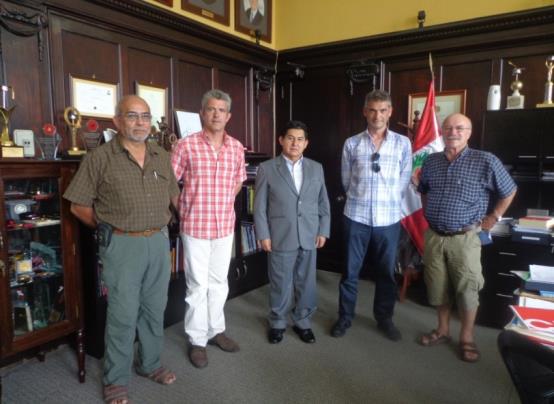 Redefinición de la memoria inicial con el propósito de aumentar su impacto.
Incorporación de DOS nuevas Universidades .
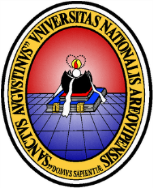 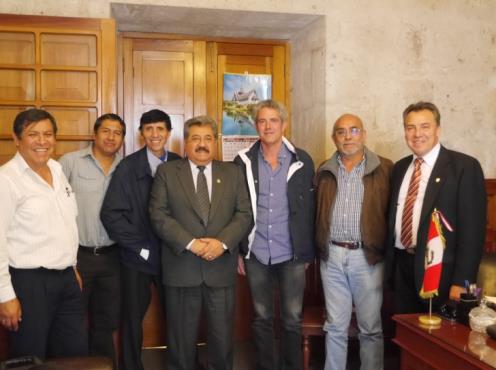 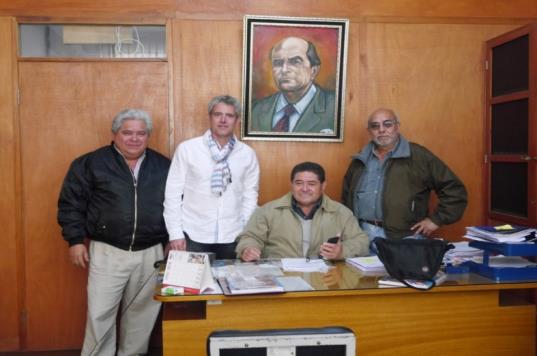 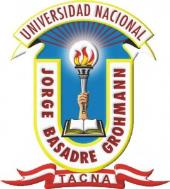 Principales resultados
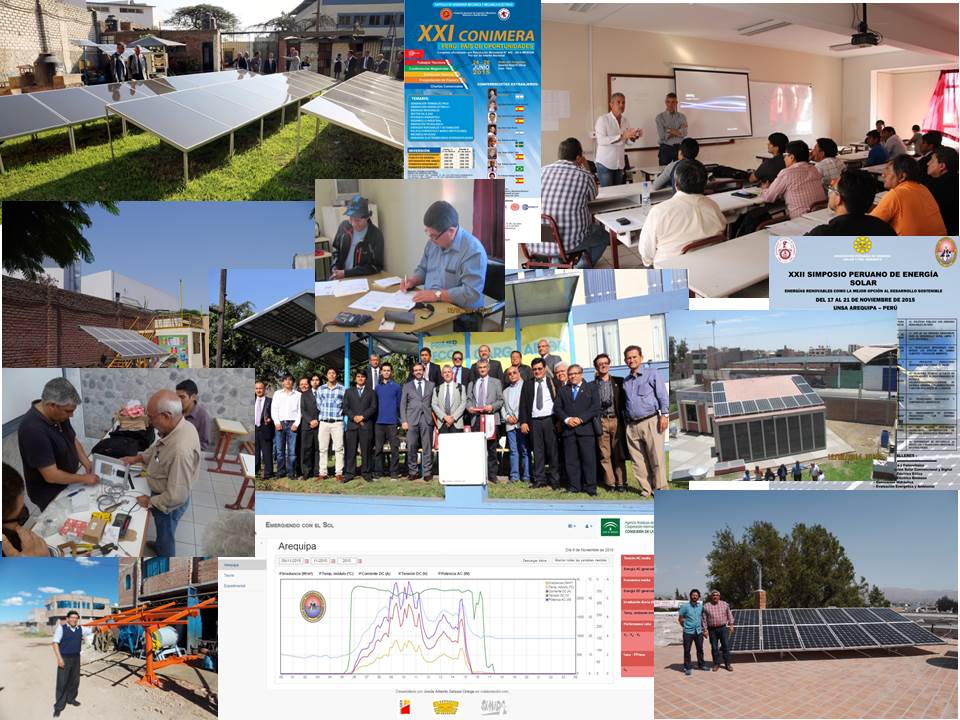 Instalaciones y laboratorios
(3 SFCR de 3 kW)
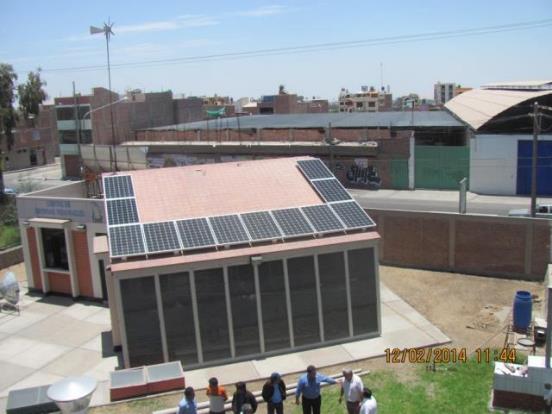 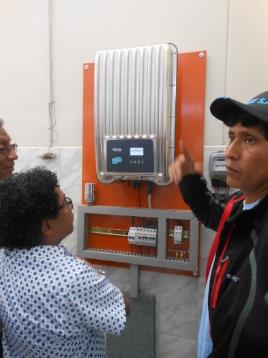 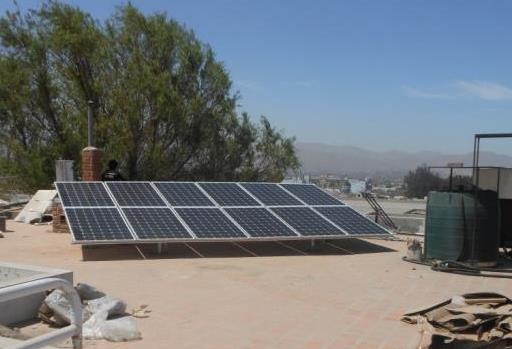 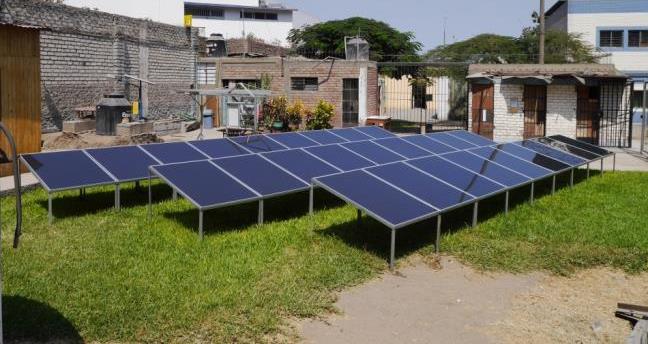 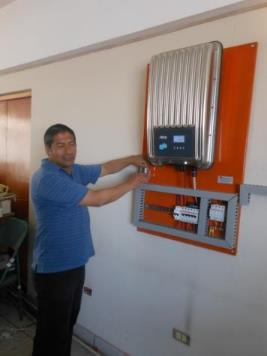 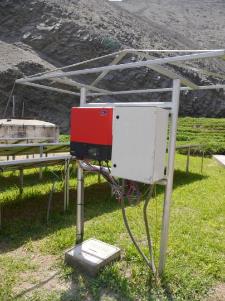 Instalaciones y laboratorios
(Eco-cargador para difusión de la tecnología)
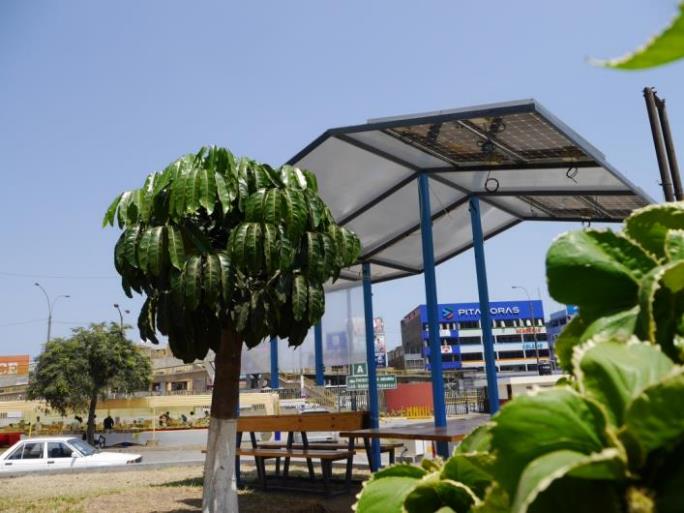 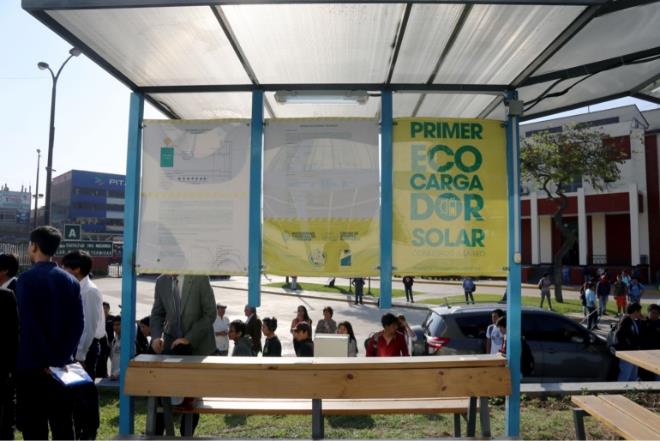 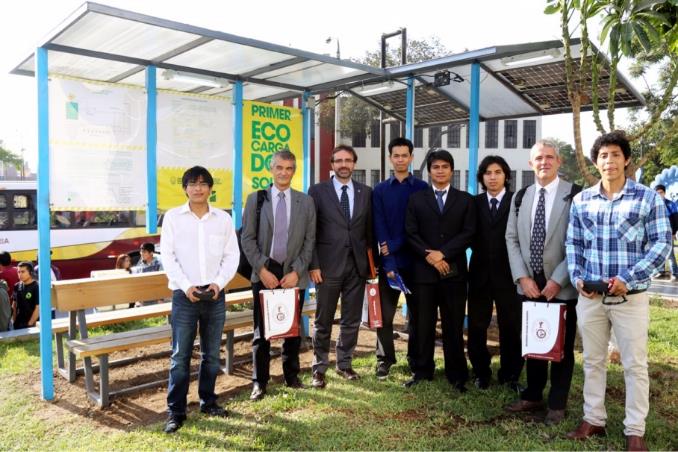 Instalaciones y laboratorios
(Instrumentalización de las instalaciones para su caracterización energética)
Arquitectura del sistema de monitorización desarrollado para el proyecto EMERGIENDO.
Tecnología OPC.
Desarrollado a partir de componentes comerciales.
Totalmente independiente del tipo de instalación o inversor utilizado.
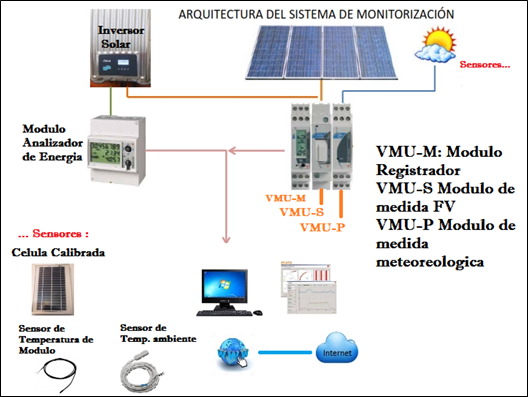 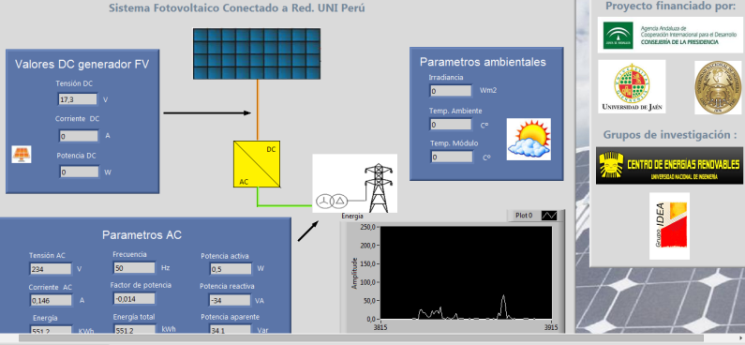 Instalaciones y laboratorios
(Instrumentalización de las instalaciones para su caracterización energética)
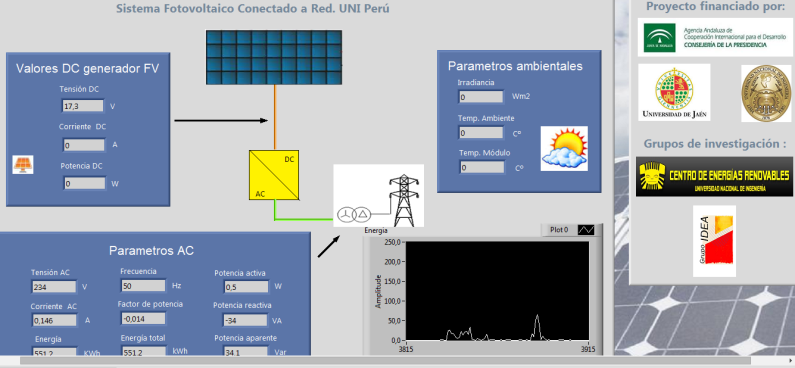 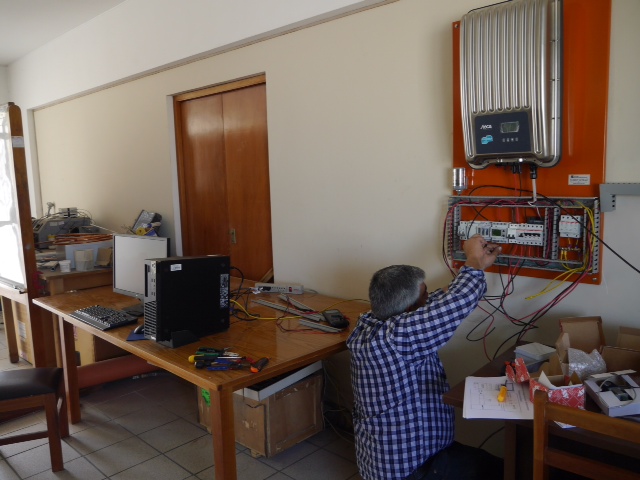 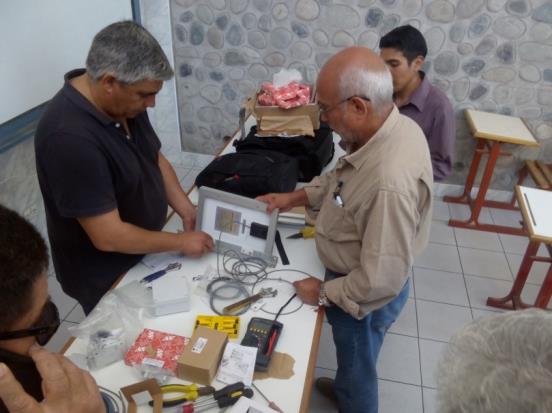 Instalaciones y laboratorios
(Sistema automático para el control de calidad de módulos FV)
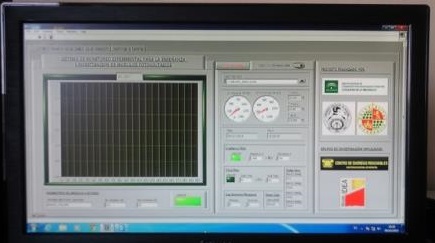 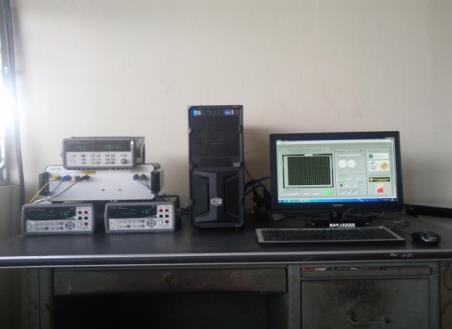 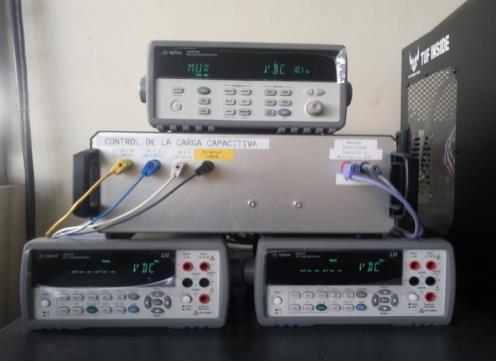 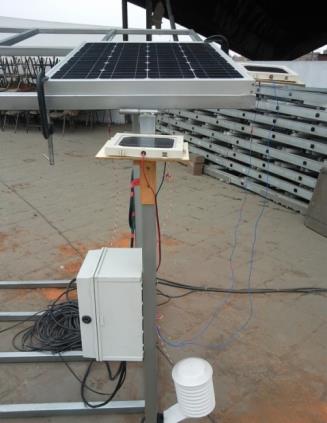 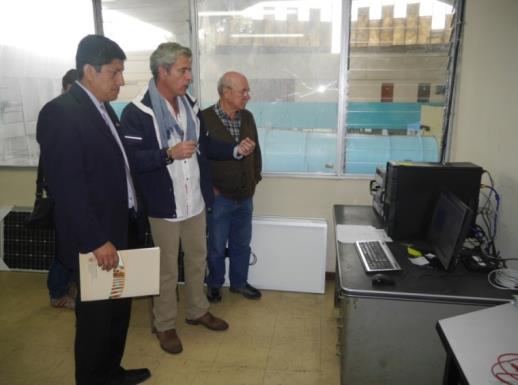 Instalaciones y laboratorios
(Diverso material inventariable y fungible de apoyo a la investigación)
OBJETIVOS:
Control de calidad, caracterización energética y en potencia de un SFCR.
•	Diseño y montaje de un sistema de medida de las condiciones de operación de sistemas fotovoltaicos (variables meteorológicas) que servirá de apoyo a diferentes experimentos de interés en el funcionamiento de la tecnología.
PV Perfomance tester 
Cámara de termografía FLK-TI200 
Analizador de calidad eléctrica 
Pinzas y multímetros de alta gama.
Etc…
Piranómetros 
Estación meteorológica. 
Sistemas de Adquisición de datos. 
Varias computadoras.
Etc….
Instalaciones y laboratorios
(Diverso material inventariable y fungible de apoyo a la investigación)
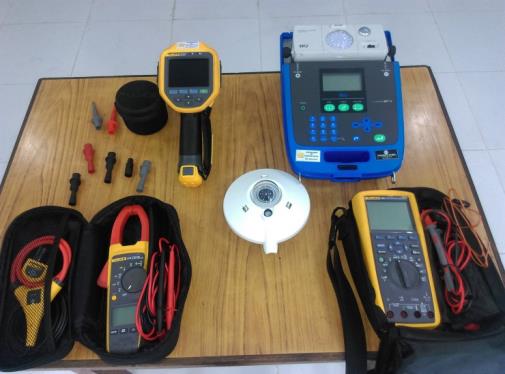 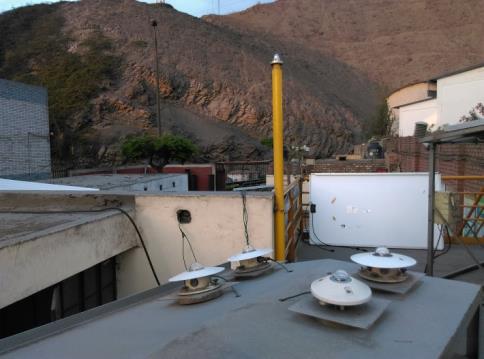 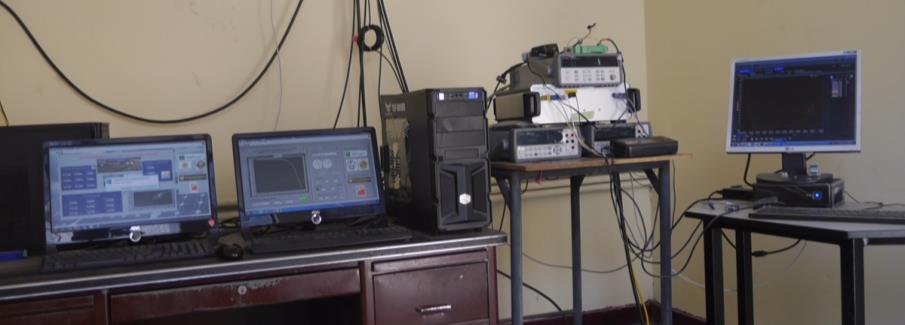 Actividades de formación
(Docencia magistral en la UNI)
Incorporación de Doctores de la Universidad de Jaén a la docencia reglada de postgrado de la Universidad Nacional de Ingeniería.
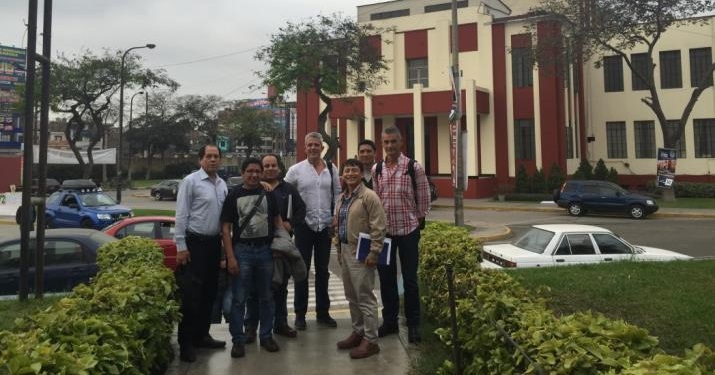 Curso de Maestría de la Facultad de Ciencias en abril 2015.
Curso de Maestría de la Facultad de Ciencias en noviembre 2015.
Programa de Doctorado de la FIM en noviembre 2016 
Programa de Doctorado de la FIM en noviembre 2017.
Actividades de formación
(Docencia magistral reglada en otras universidades)
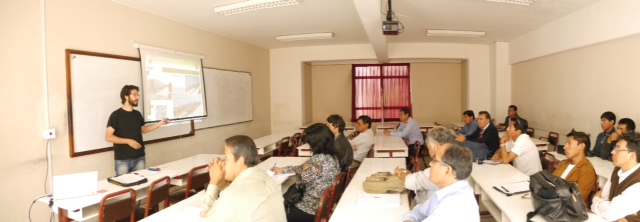 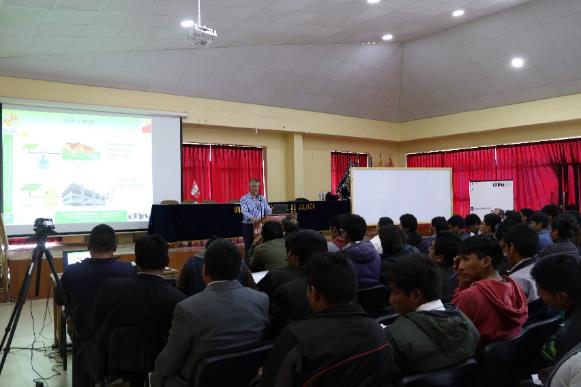 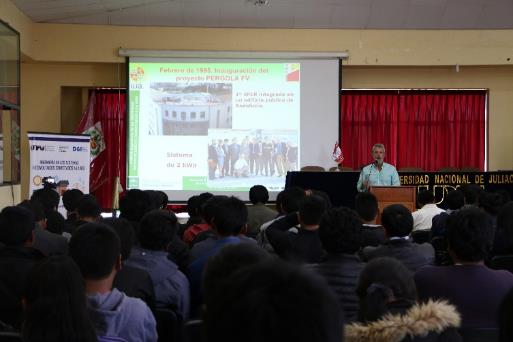 Curso en la Universidad Nacional de San Agustín de Arequipa abril 2015.
Curso en la Universidad Nacional Jorge Basadre de Tacna (abril 2015)
Curso en la Universidad Nacional de Juliaca (noviembre 2017)
Actividades de formación
(Cursos magistrales en el SPES)
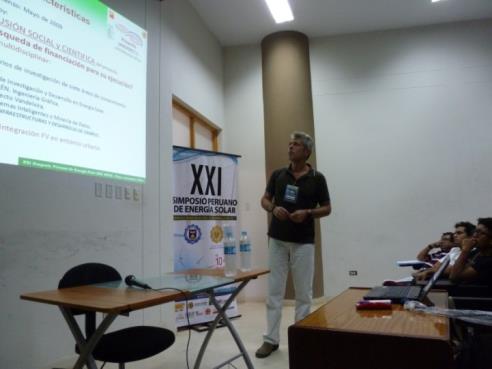 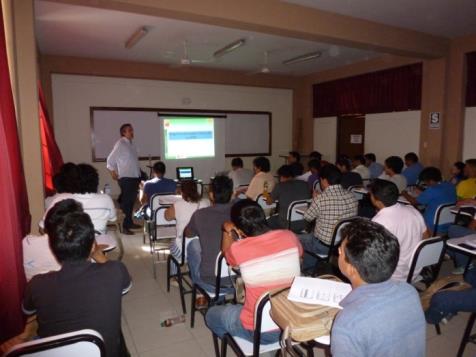 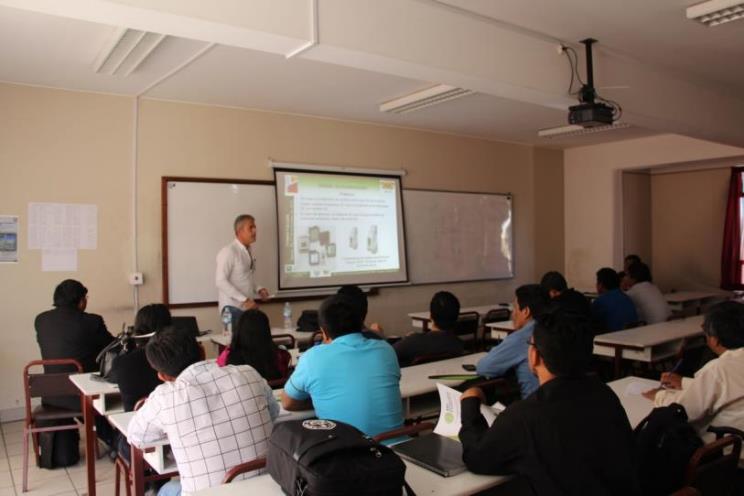 SPES – 2014 en PIURA.
SPES – 2015 en AREQUIPA.
SPES – 2016 en HUANCAYO.
SPES – 2017 en HUARAZ.
Actividades de formación (TESIS)
¡¡¡Experimento fundamental!!!
Trazado de la curva V-I de dispositivos fotovoltaicos
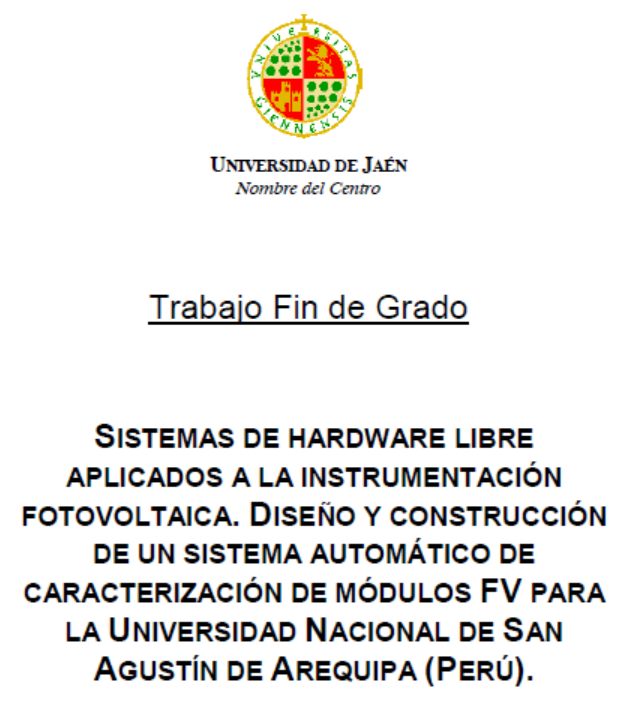 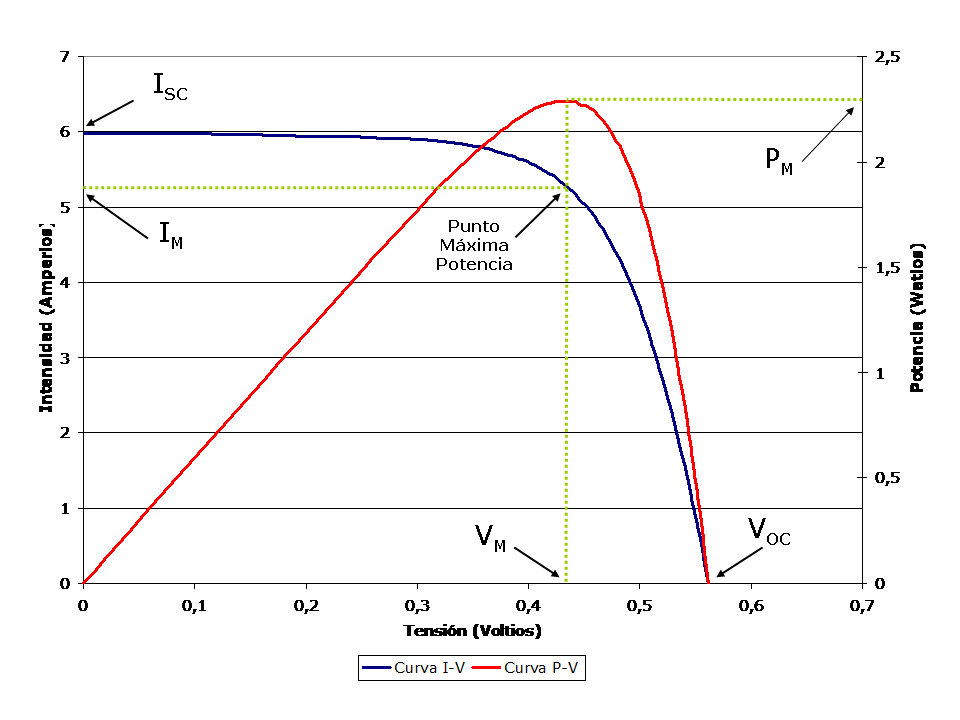 Actividades de formación (TESIS)
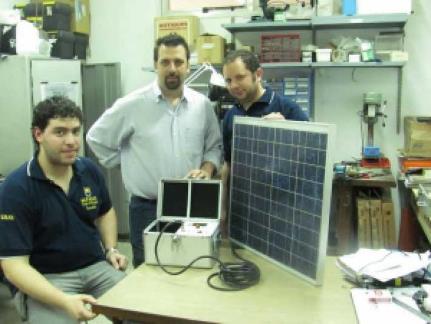 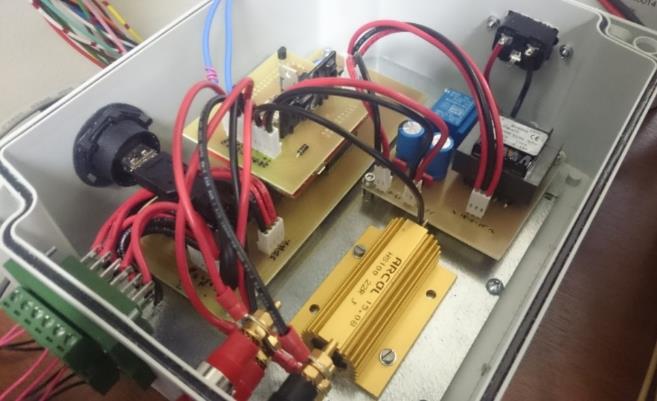 Grupo Energías Renovables (GER-UNNE)Universidad Nacional del Nordeste (Argentina)
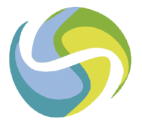 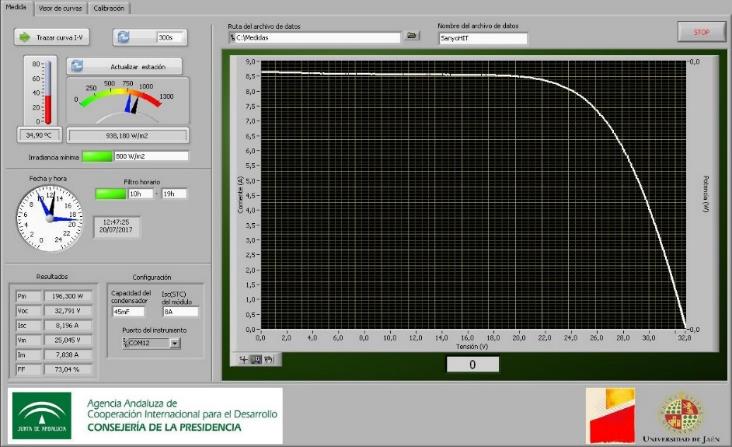 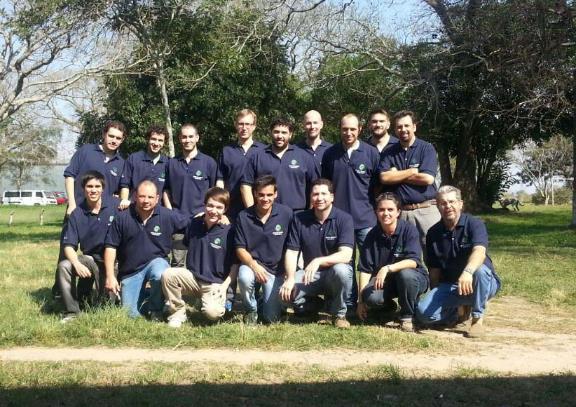 Actividades de formación (TESIS)
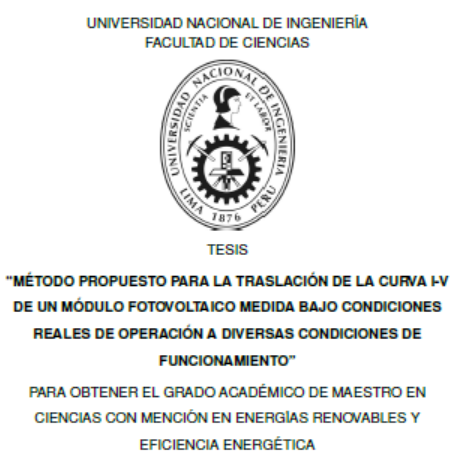 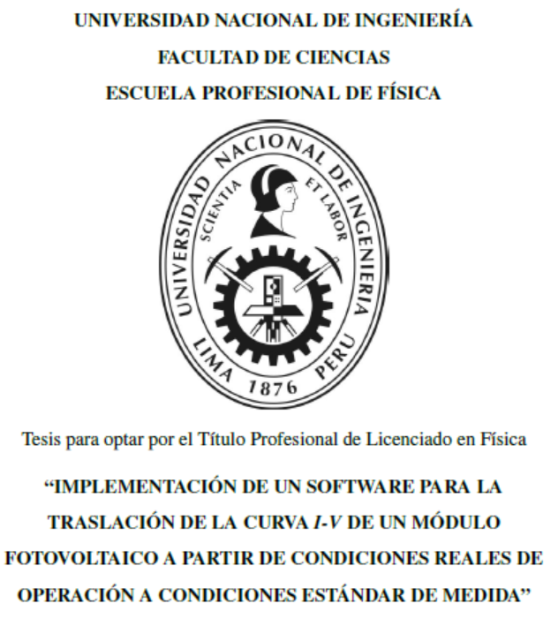 Actividades de formación (TESIS)
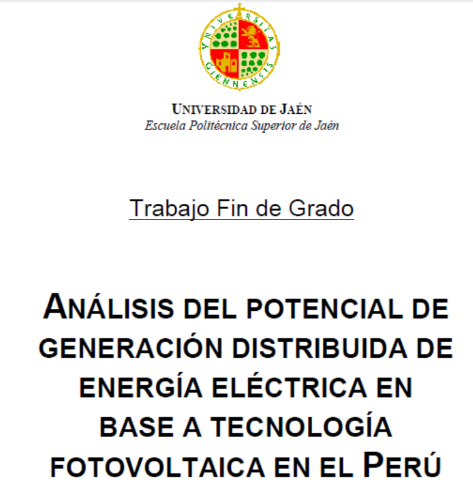 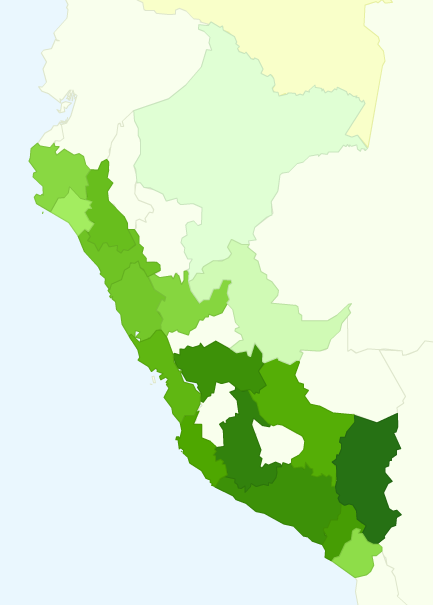 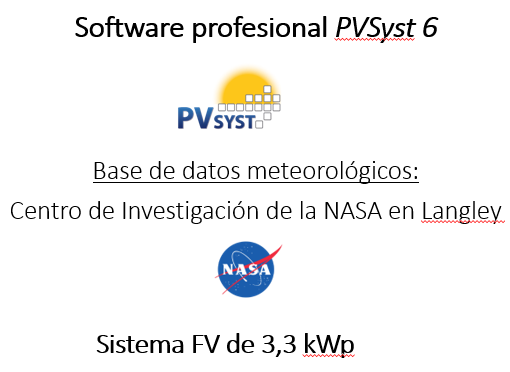 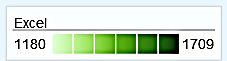 19 ciudades más pobladas de Perú + Municipio de Moquegua.
Actividades de formación (TESIS)
En la actualidad, en proceso de migración hacía una plataforma definitiva
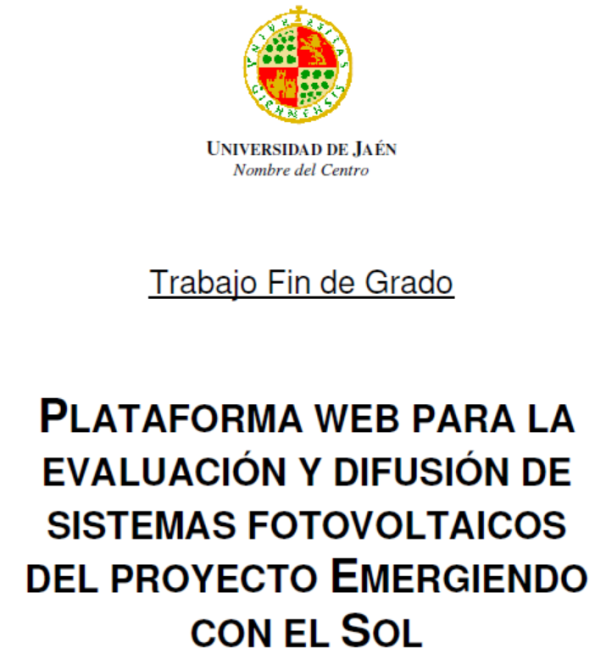 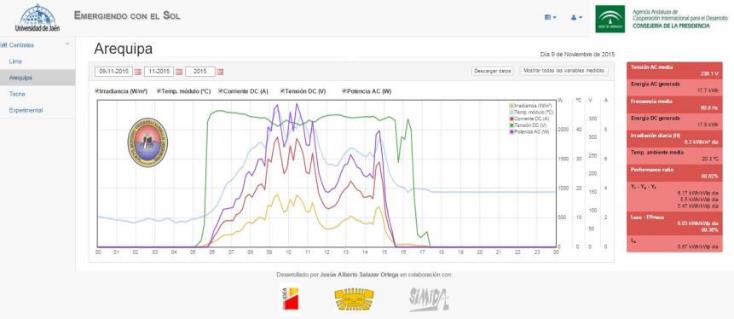 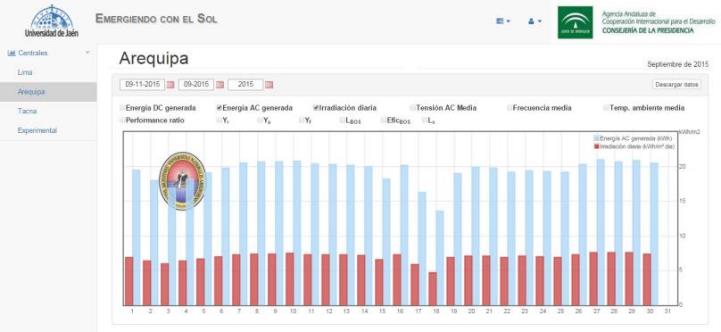 Actividades de formación (TESIS)
En la actualidad, en proceso de migración hacía una plataforma definitiva
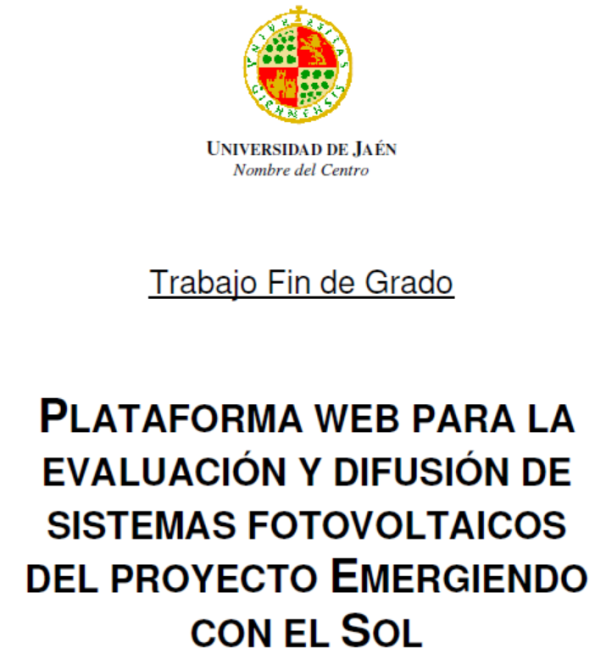 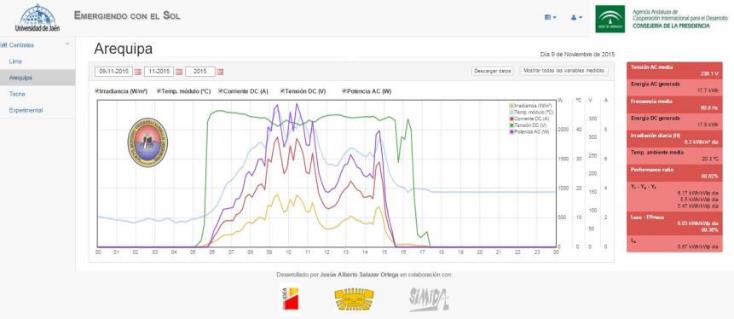 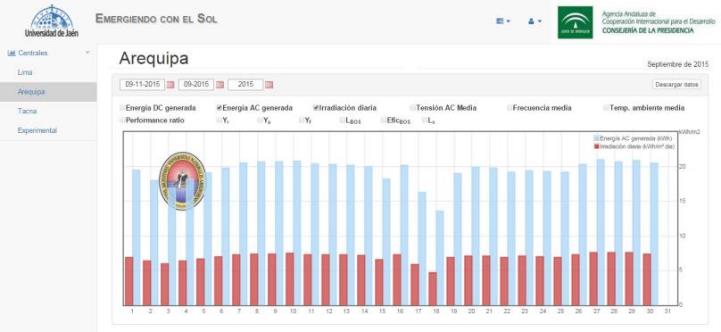 Actividades de formación (TESIS)
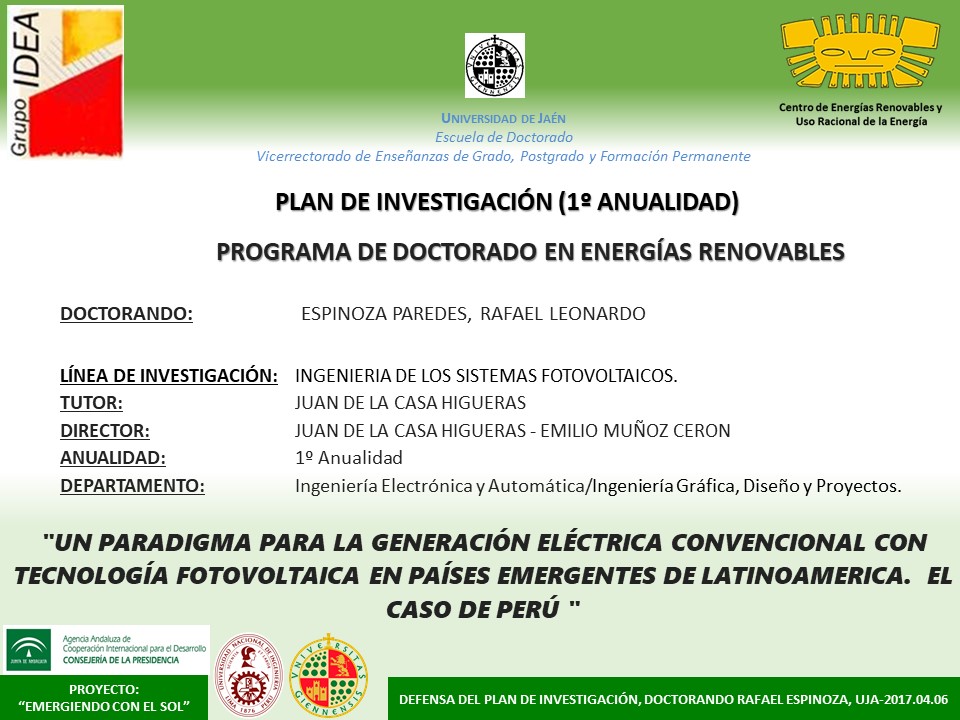 Actividades de formación 
(estancias y prácticas en laboratorios)
Estancias de estudiantes peruanos en los laboratorios de investigación del Grupo IDEA de la Universidad de Jaén (5).
Estancias de estudiantes españoles en el CER-UNI (1)
Estudiantes de pregrado y postgrado de la Universidad de Jaén y de la UNI que han realizado sus prácticas en temas directamente relacionados con el proyecto (5).
Estudiantes del Programa de Prácticas de Cooperación al Desarrollo de la Universidad de Jaén (2)
Difusión científico-técnica-divulgativa del proyecto
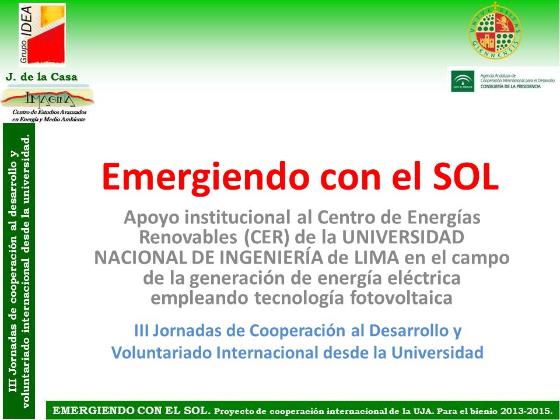 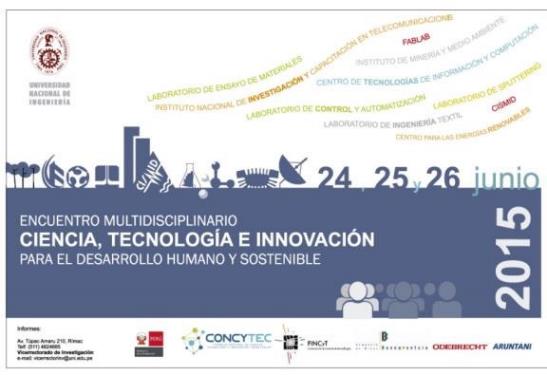 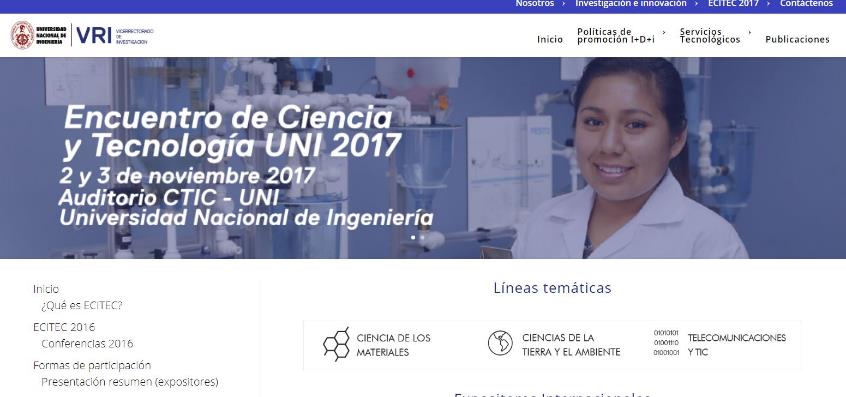 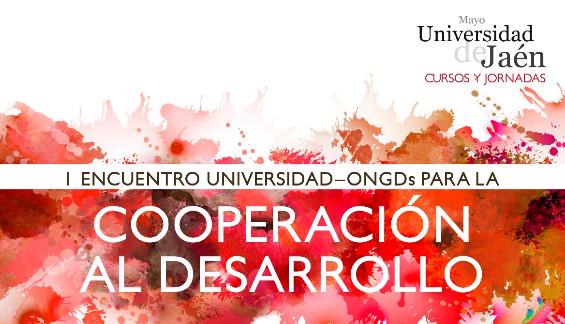 Difusión científico - técnica – divulgativa del proyecto
Memorias Técnicas- Comunicaciones- publicaciones de carácter científico en congresos del sector de las energías renovables:
Comunicaciones y conferencias plenarias en el SPES (12).
Comunicación a congresos internacionales en Europa (2).
Artículos en revistas con índices de impacto (actualmente un artículo en revisión y dos en preparación).
Comunicaciones-publicaciones de carácter científico en congresos de áreas afines:
Comunicaciones en el CONIMERA (3).
Webinar en la Red de Expertos en Energía de la AECID (1)
Congreso de BIOPTIMA (1) .
Difusión científico - técnica – divulgativa del proyecto
http://www.redes-medioambiente-aecid.org/index.php/listing/34/emergiendo-con-el-sol
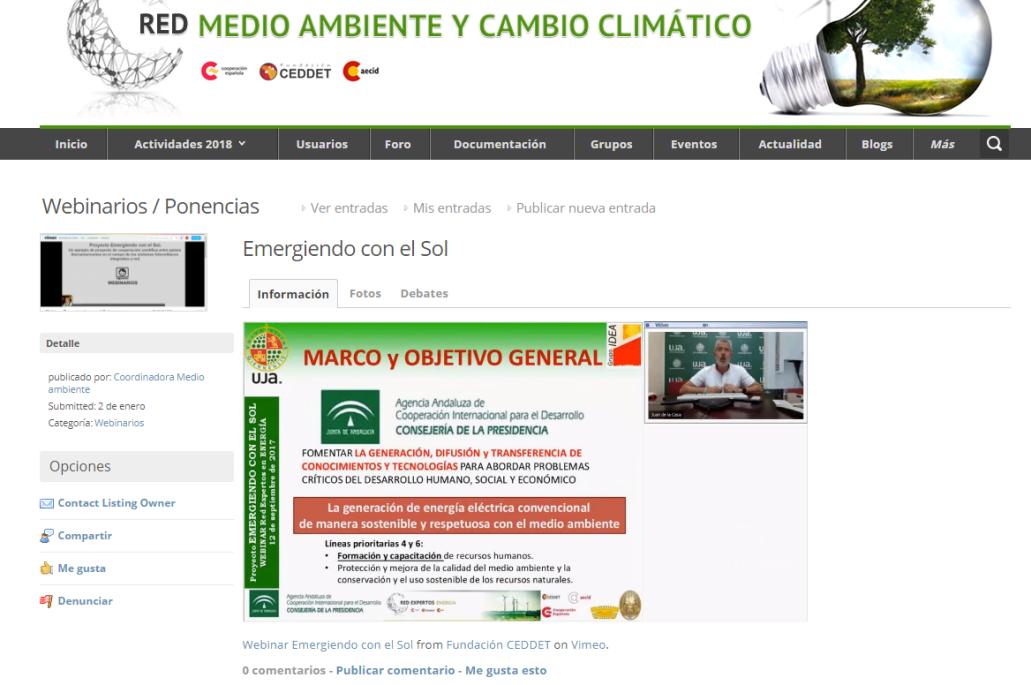 Apoyo a otras universidades del PERÚ
I SIMPOSIO DE UNIVERSIDADES NACIONALES  POR EL DESARROLLO SOSTENIBLE
-EMERGIENDO CON EL SOL-
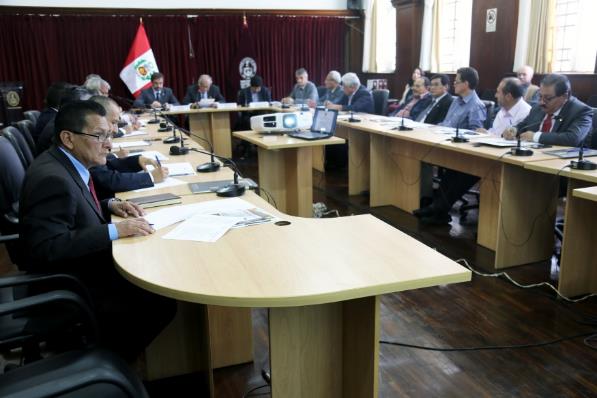 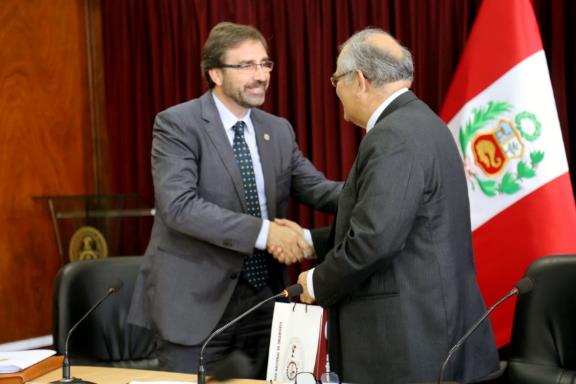 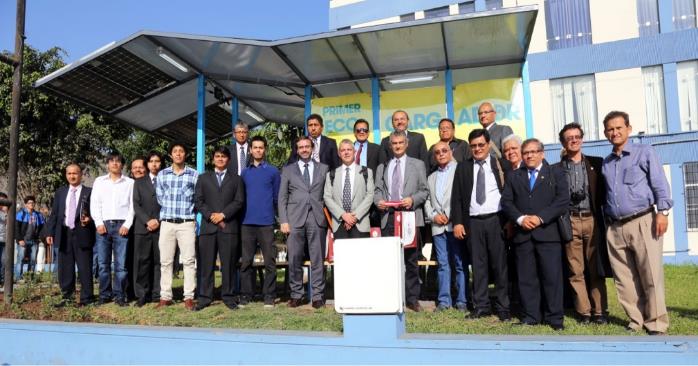 I SIMPOSIO DE UNIVERSIDADES NACIONALES  POR EL DESARROLLO SOSTENIBLE
-EMERGIENDO CON EL SOL-
UNIVERSIDADES PÚBLICAS
ASISTENTES AL I SIMPOSIO
UNI, 09 y 10/nov./2016

De Piura
De Jaén
Toribio Rodríguez de Mendoza
De San Martín
Santiago Antúnez de Mayolo
Hermilio Valdizán
De Tingo María
Del Centro del Perú
Nacional de Ingeniería
De Huancavelica
San Antonio de Abad
De Juliaca
San Agustín 
Jorge Basadre Groman
De Moquegua
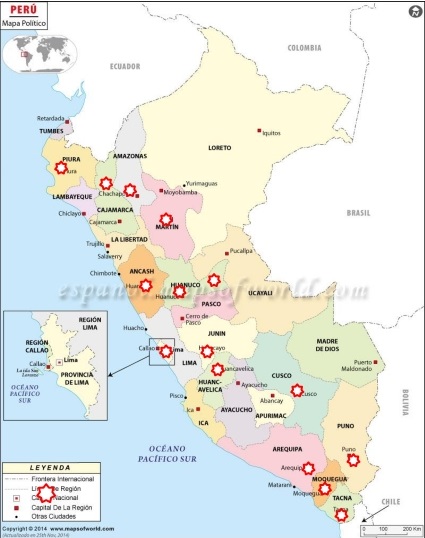 Apoyo a otras universidades del PERÚ
Firmados tres convenios de cooperación científico-académica entre la Universidad de Jaén y:

Universidad Nacional Toribio Rodríguez de Mendoza de Amazonas.
Dr. Miguel Barrena, Coordinador del Proyecto PROCICEA.
Universidad Nacional de Juliaca.
Mg. Norman Beltrán, Puesta en marcha SFCR-3kW.
Dr. Jorge Aranibar, Refuerzo institucional de la Universidad.
Pontificia Universidad Católica del Perú.
Dr. Amaru Tofflinger, Grupo de Ciencias de los Materiales.
Proyectos conjuntos al CONCYTED (2 concedidos).
Publicaciones científicas relacionadas con el modelado de tecnologías y sistemas.
Apoyo a otras universidades del PERÚ. Universidad Nacional de Juliaca
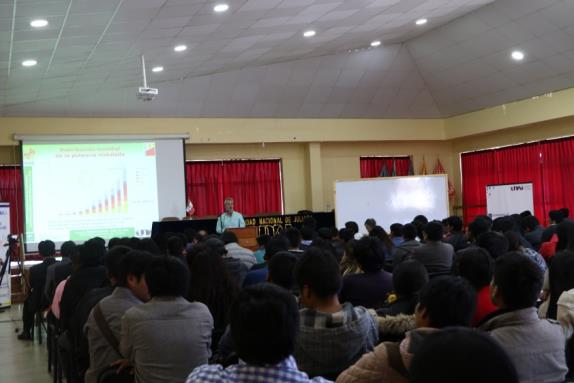 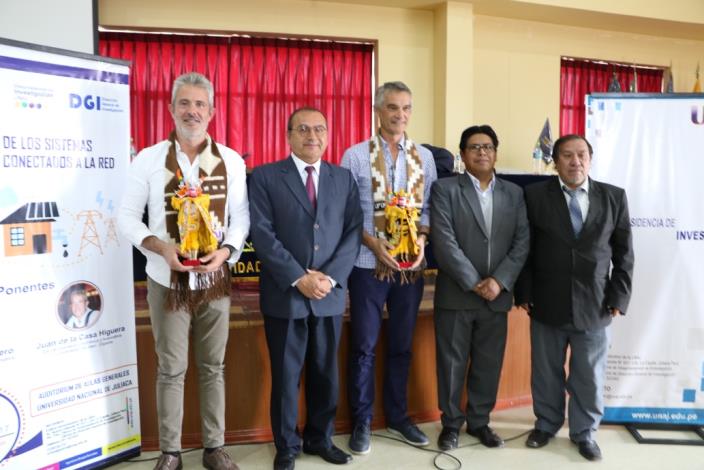 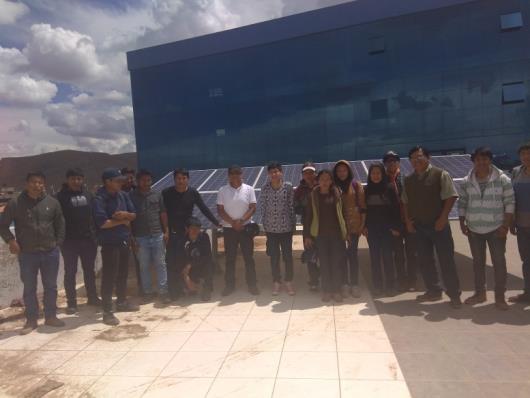 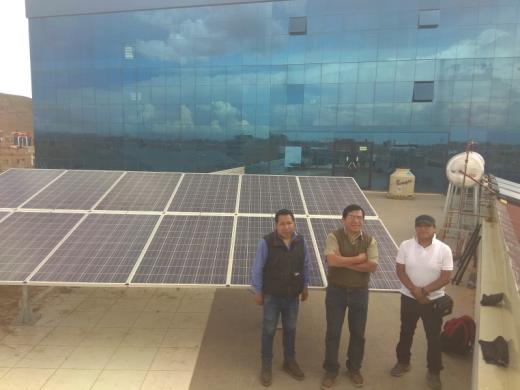 Apoyo a otras universidades del PERÚ. Universidad Nacional Toribio Rodríguez de Mendoza (UNTRM) de Amazonas
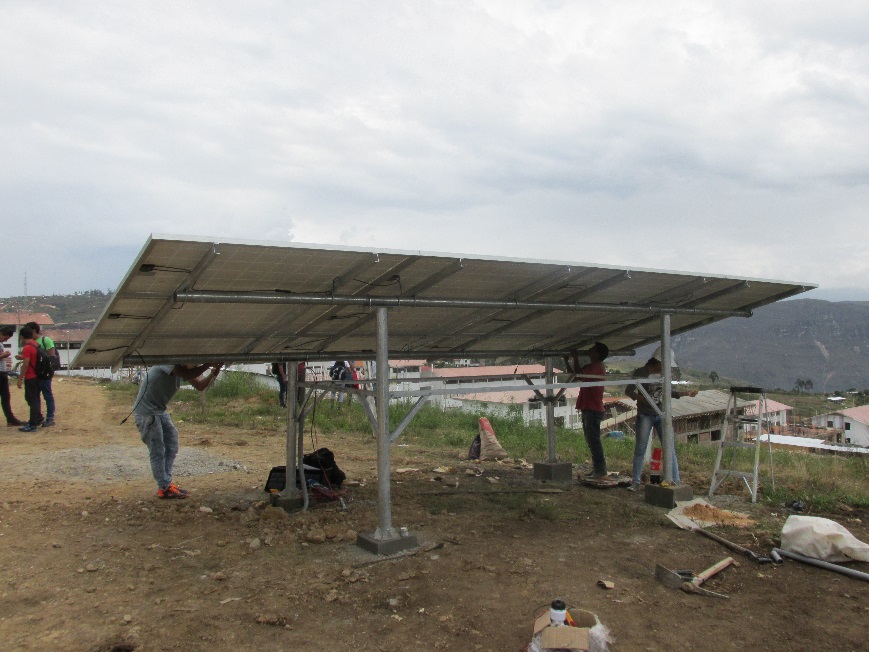 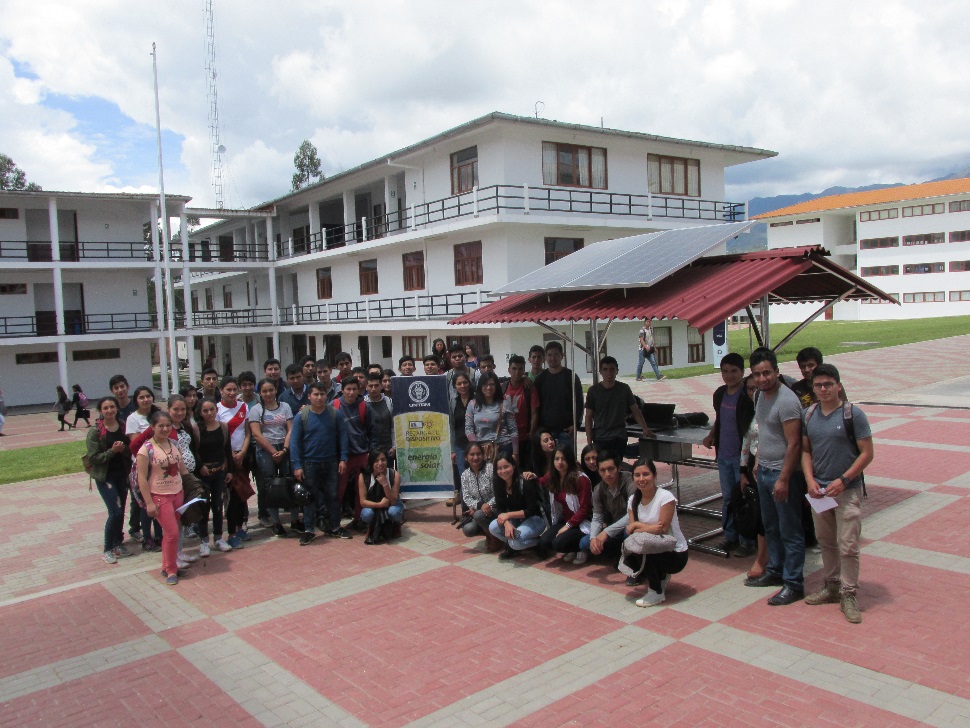 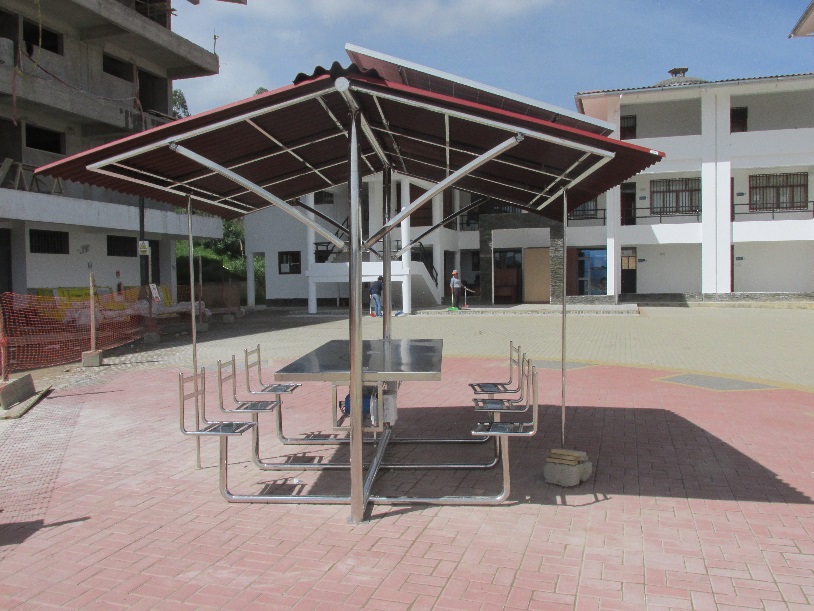 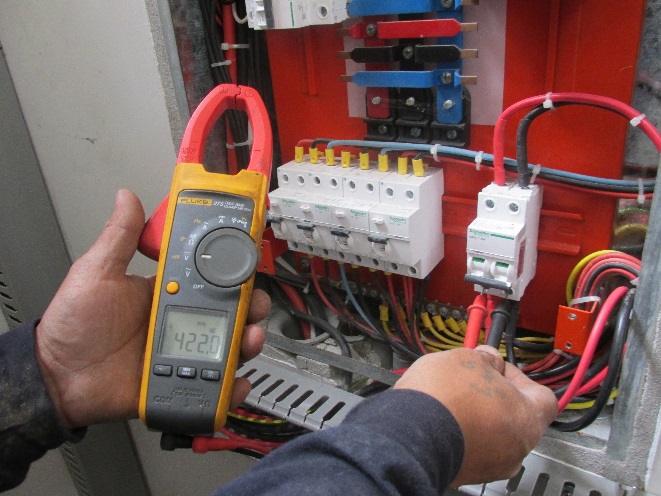 Apoyo a otras universidades del PERÚ. 
Pontificia Universidad Católica del Perú (PUCP)
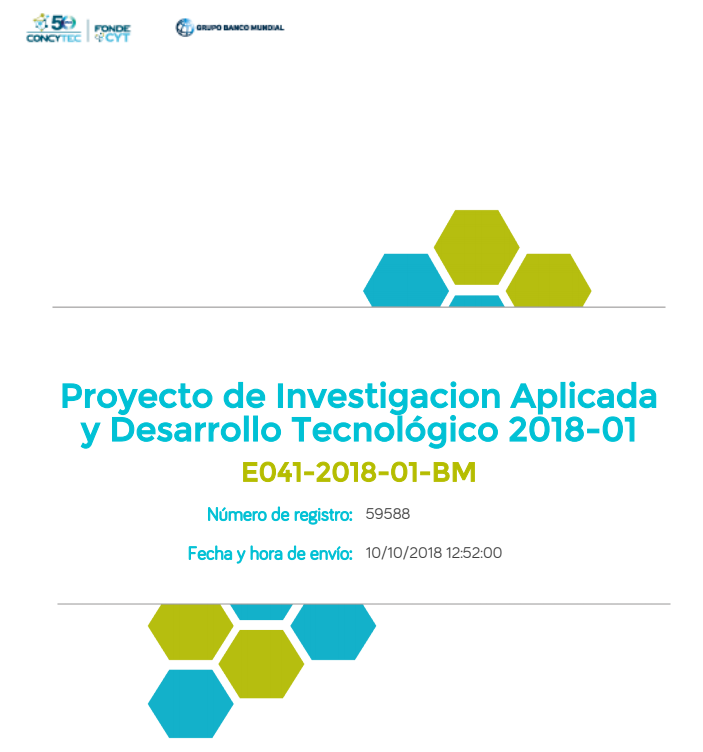 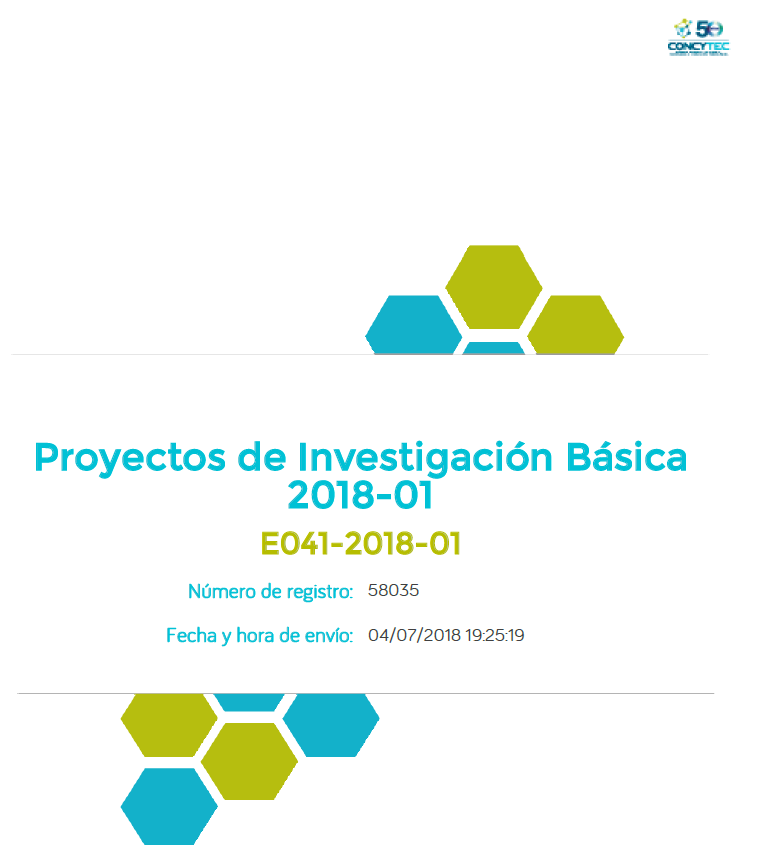 DOS proyectos concedidos con una financiación externa de 850.000 Soles Peruanos (240,000 €)
La línea de futuro…..
Creación de una RED NACIONAL DE INSTITUCIONES ACADÉMICAS en el Perú ( y por qué no en Iberoamérica) capaz de generar una masa crítica de profesionales competitivos para el diseño, instalación,  monitorización y evaluación de SFCR, respaldada por una infraestructura de experimentación a nivel nacional y de prospectiva regional.
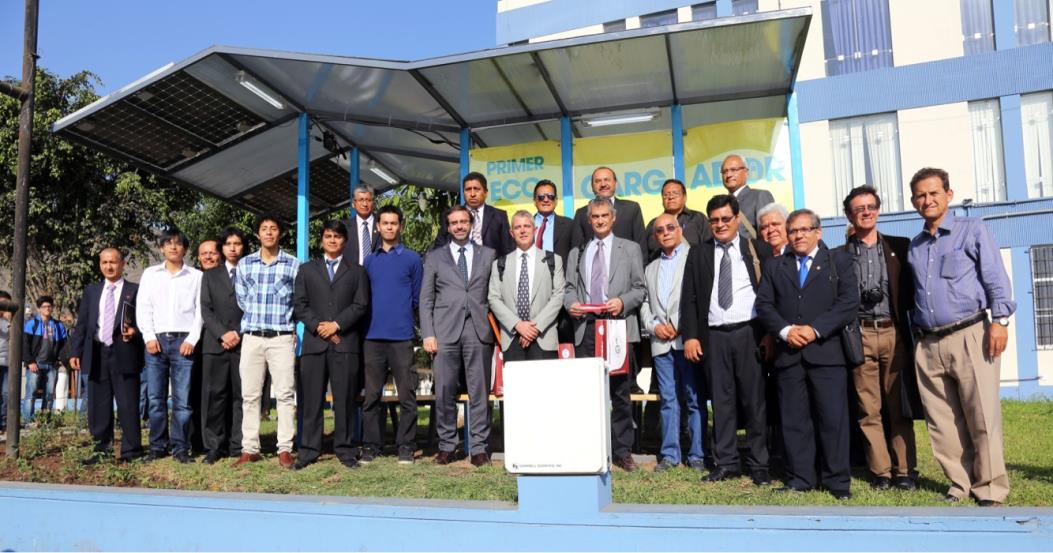 La línea de futuro…..
CONTINUAR CON LA DIFUSIÓN
http://cer.uni.edu.pe/index.php/project/emergiendo-con-el-sol-cooperacion-espana-peru/
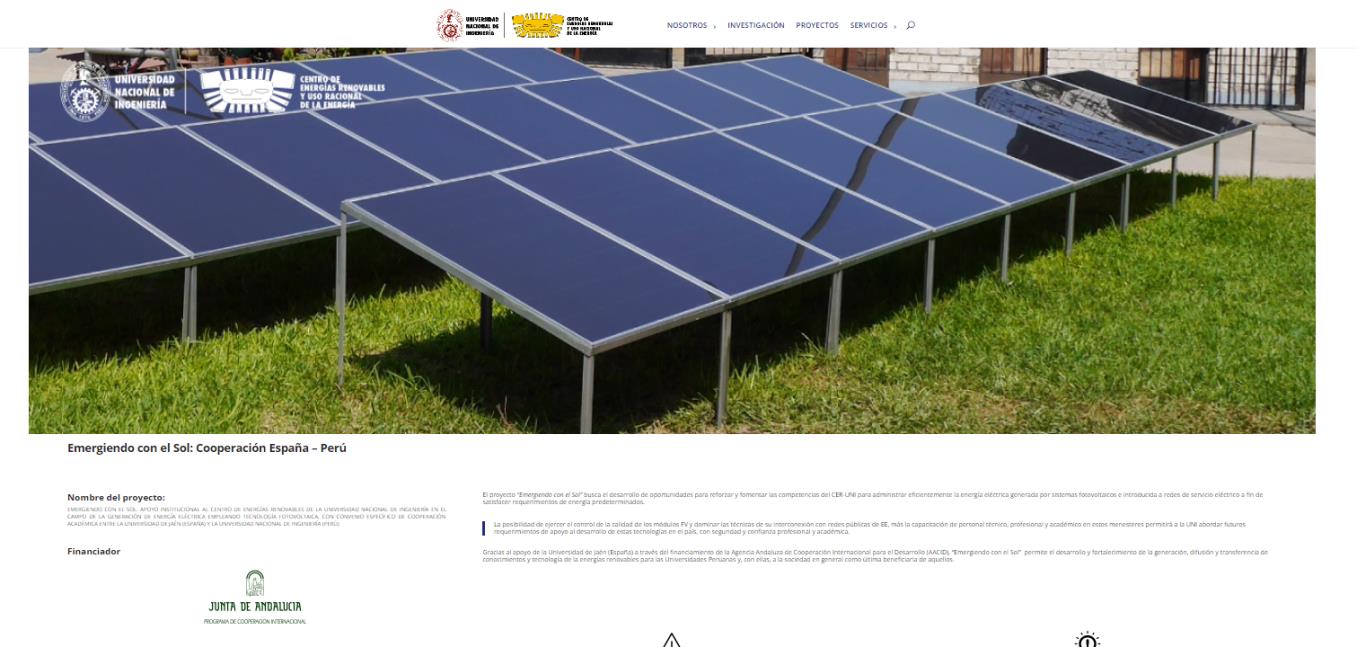 Y después de marzo de 2018….?
El papel de la AACID - UJA
Continuación de los trabajos científico – académicos emprendidos con la UNI y resto de actores directamente implicados en el proyecto o con los que ya tenemos una relación estable.
Búsqueda y apoyo a posibles nuevos socios estratégicos en el país.
Universidades que necesiten de nuestro apoyo o servicios.
Proyectos técnicos con empresas del sector.
¿La Universidad de JAÉN como REFERENTE  y AUSPICIADOR de la tecnología en el PERÚ?
Y después de marzo de 2018….?
El papel de la AACID - UJA como instituciones públicas andaluzas
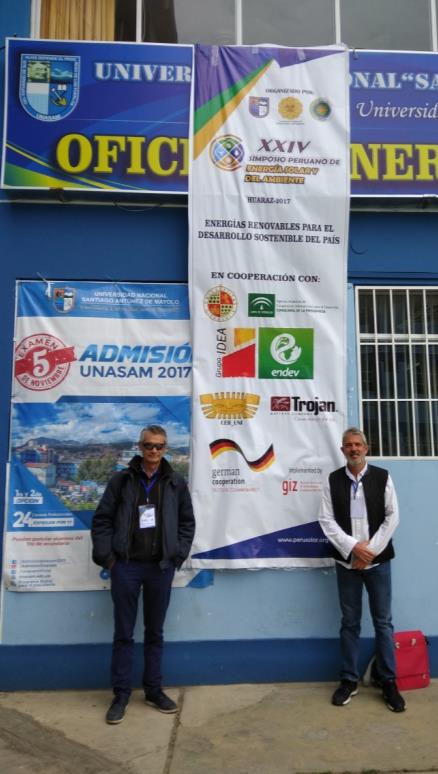 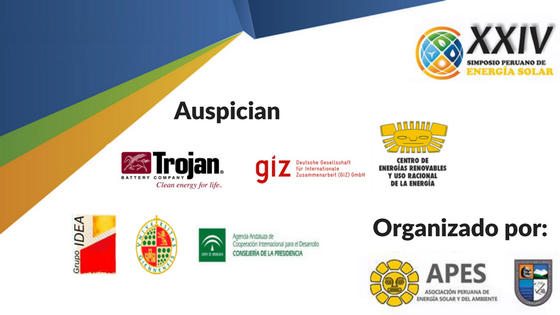 Y después de marzo de 2018….?
El papel de la AACID - UJA como instituciones públicas andaluzas
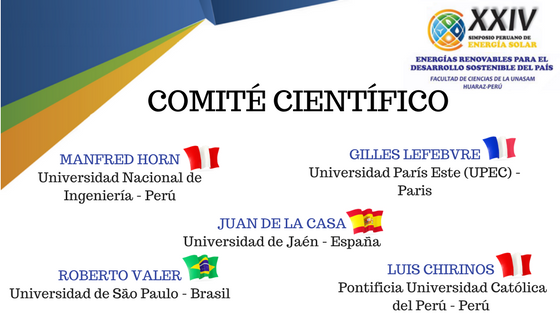 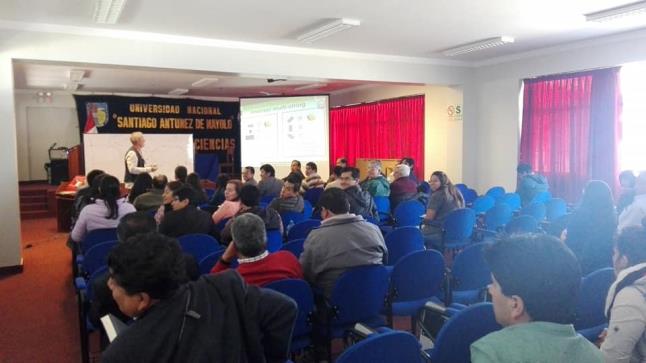 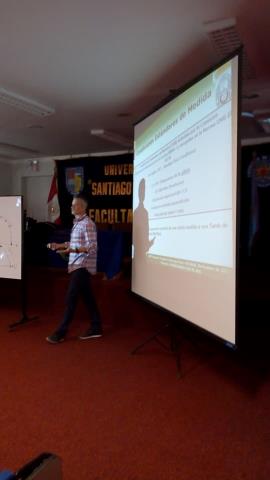 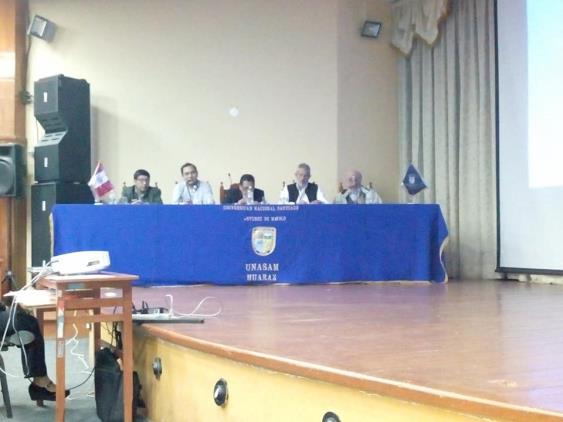